Questions pour un vaccin
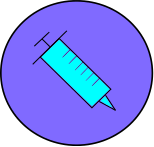 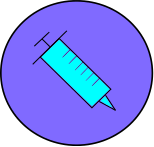 Alexandra ModercArmelle GuingandNicolas DallePaul Thienpont

ENS de Lyon
Département Biosciences
Projet immunité et vaccination
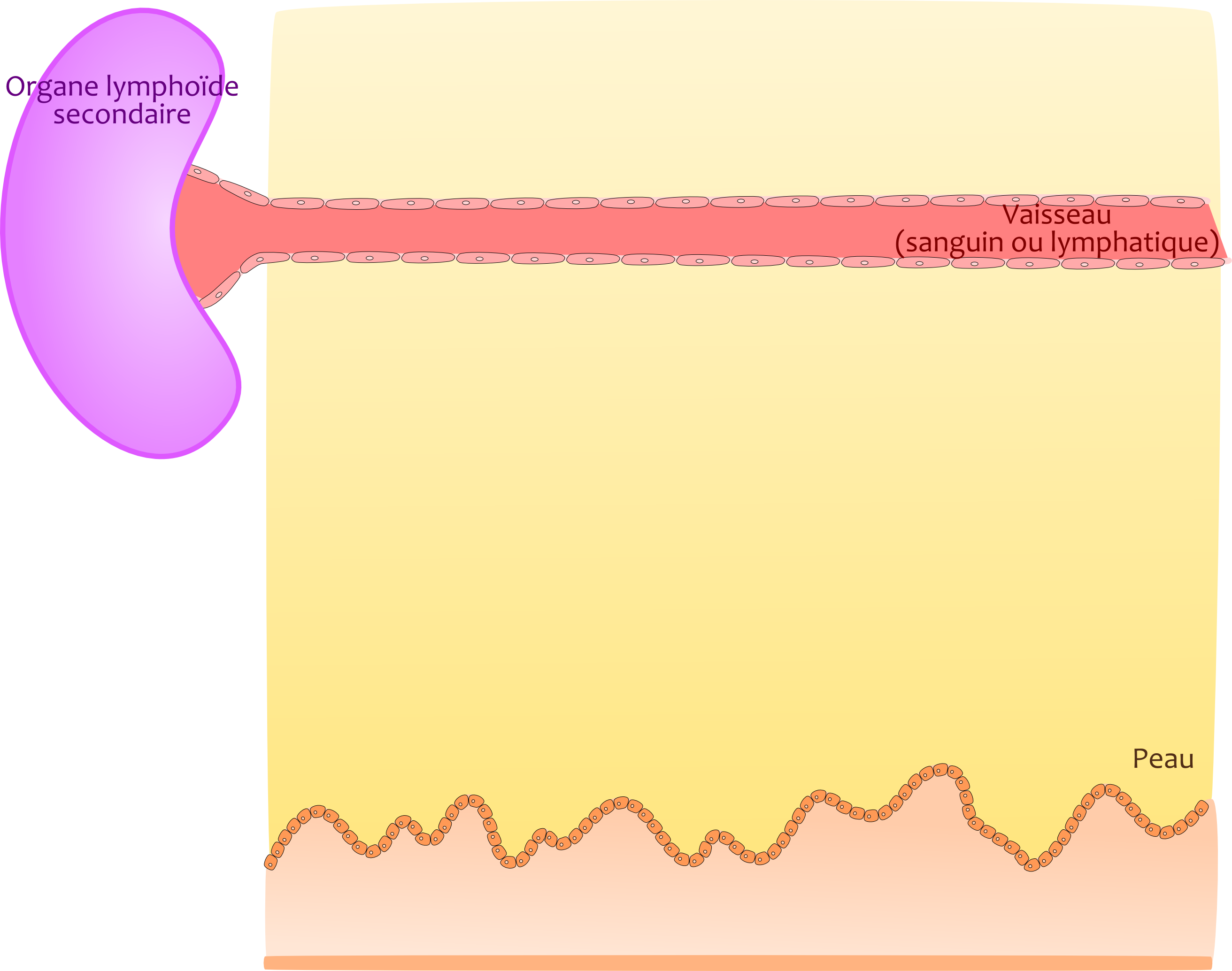 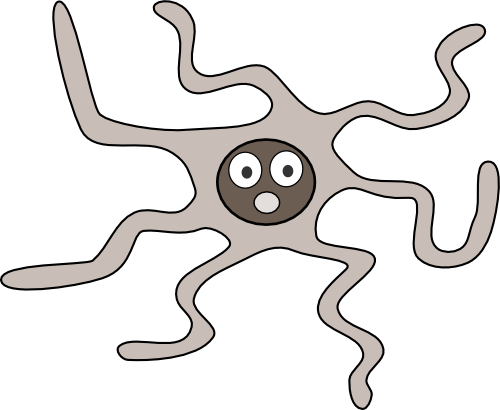 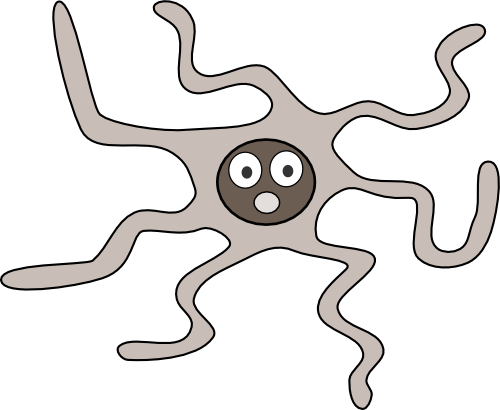 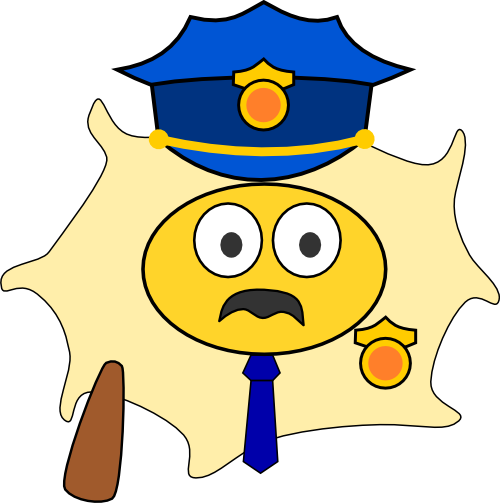 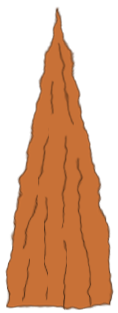 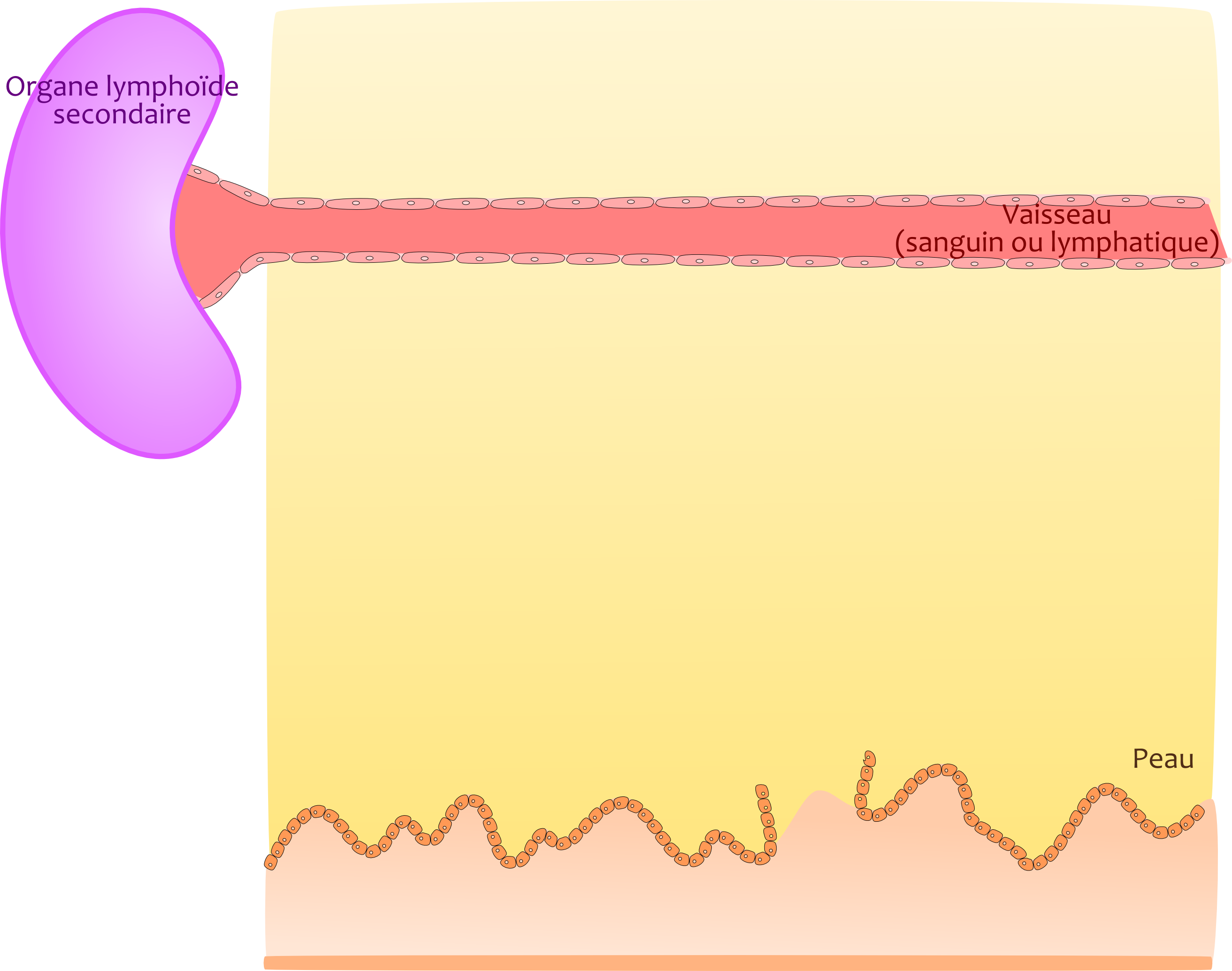 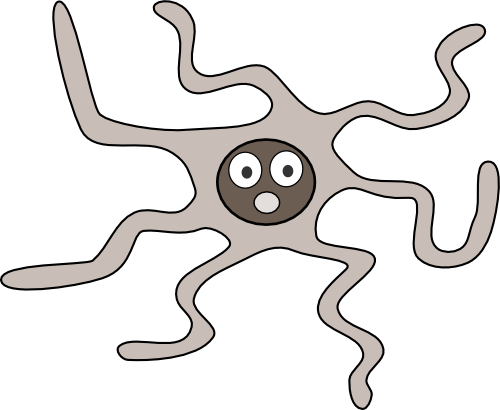 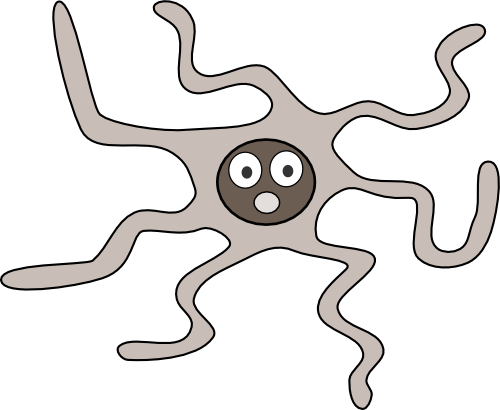 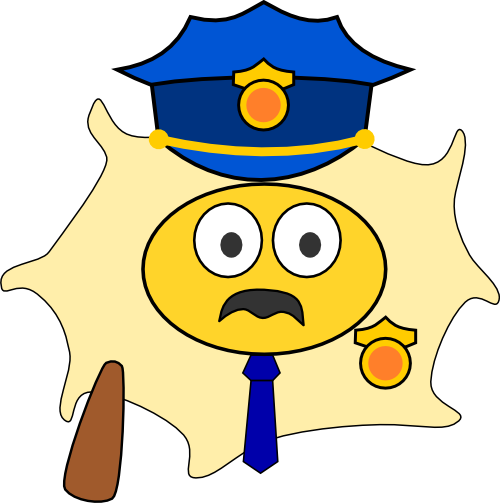 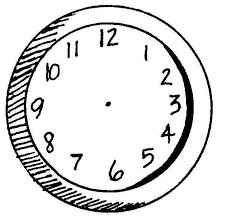 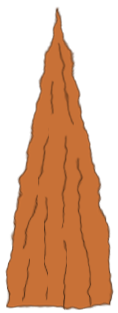 Début de l’infection
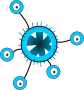 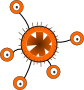 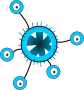 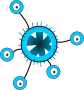 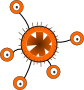 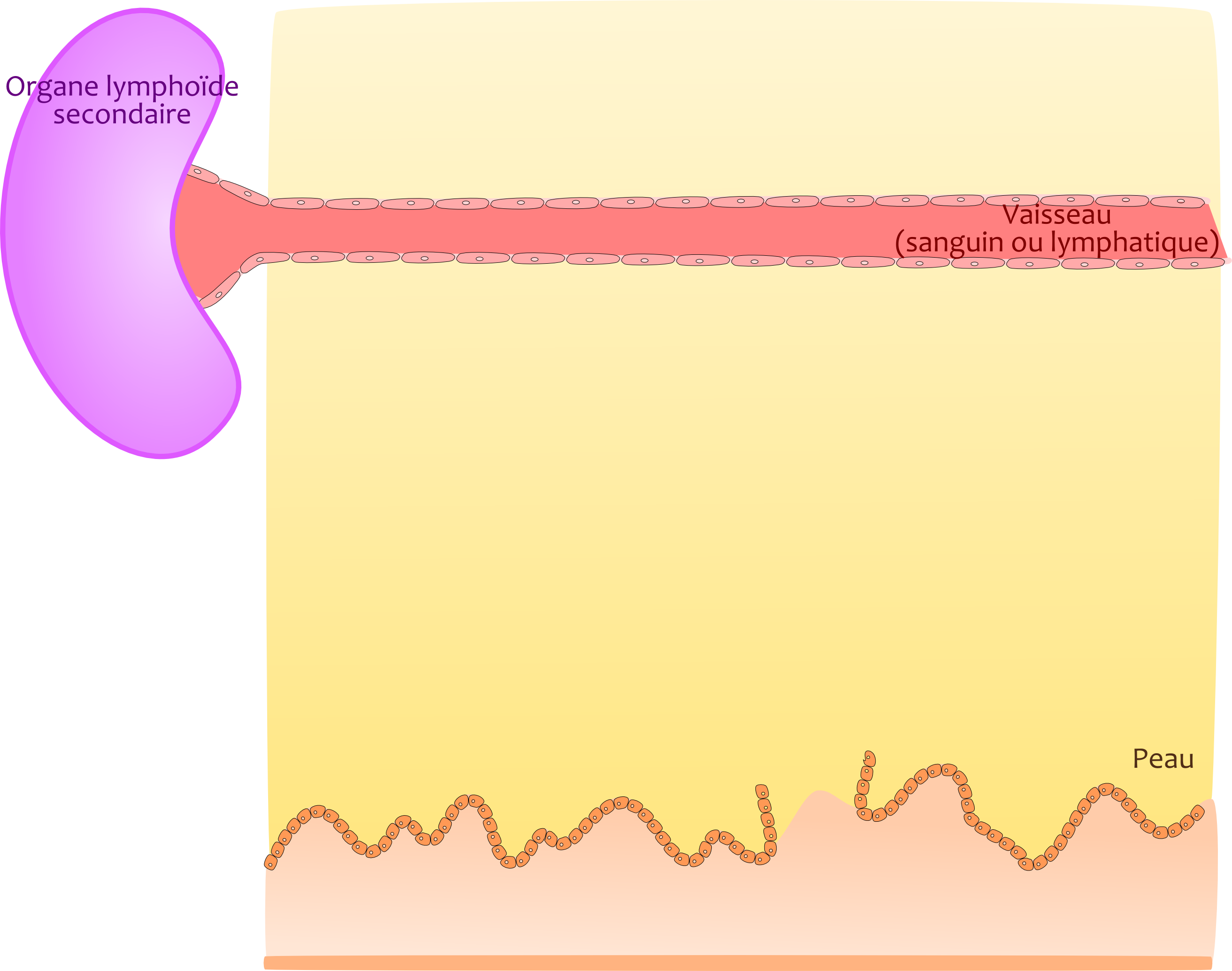 A l’ATTAQUE !!!
DES MICROBES !!
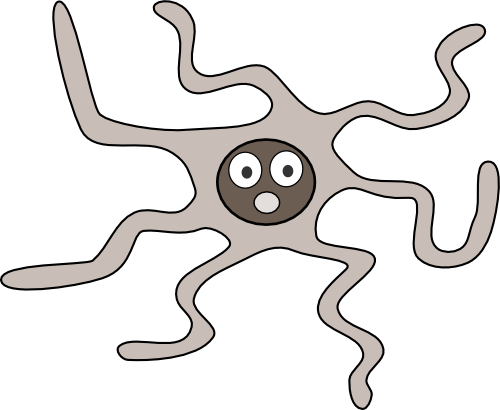 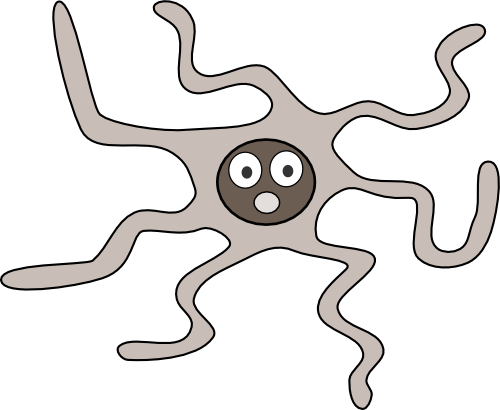 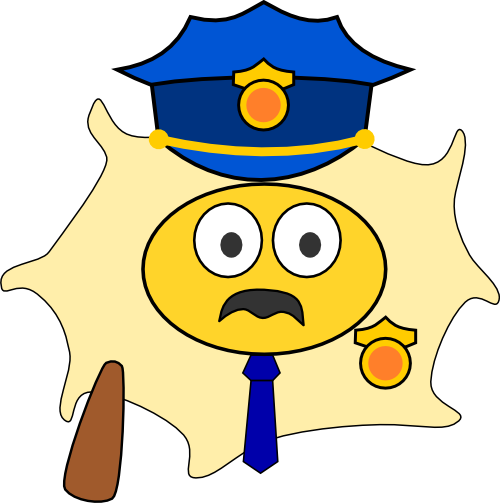 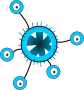 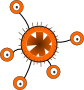 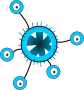 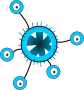 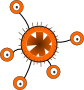 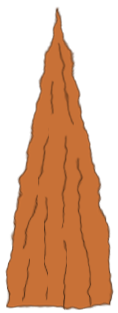 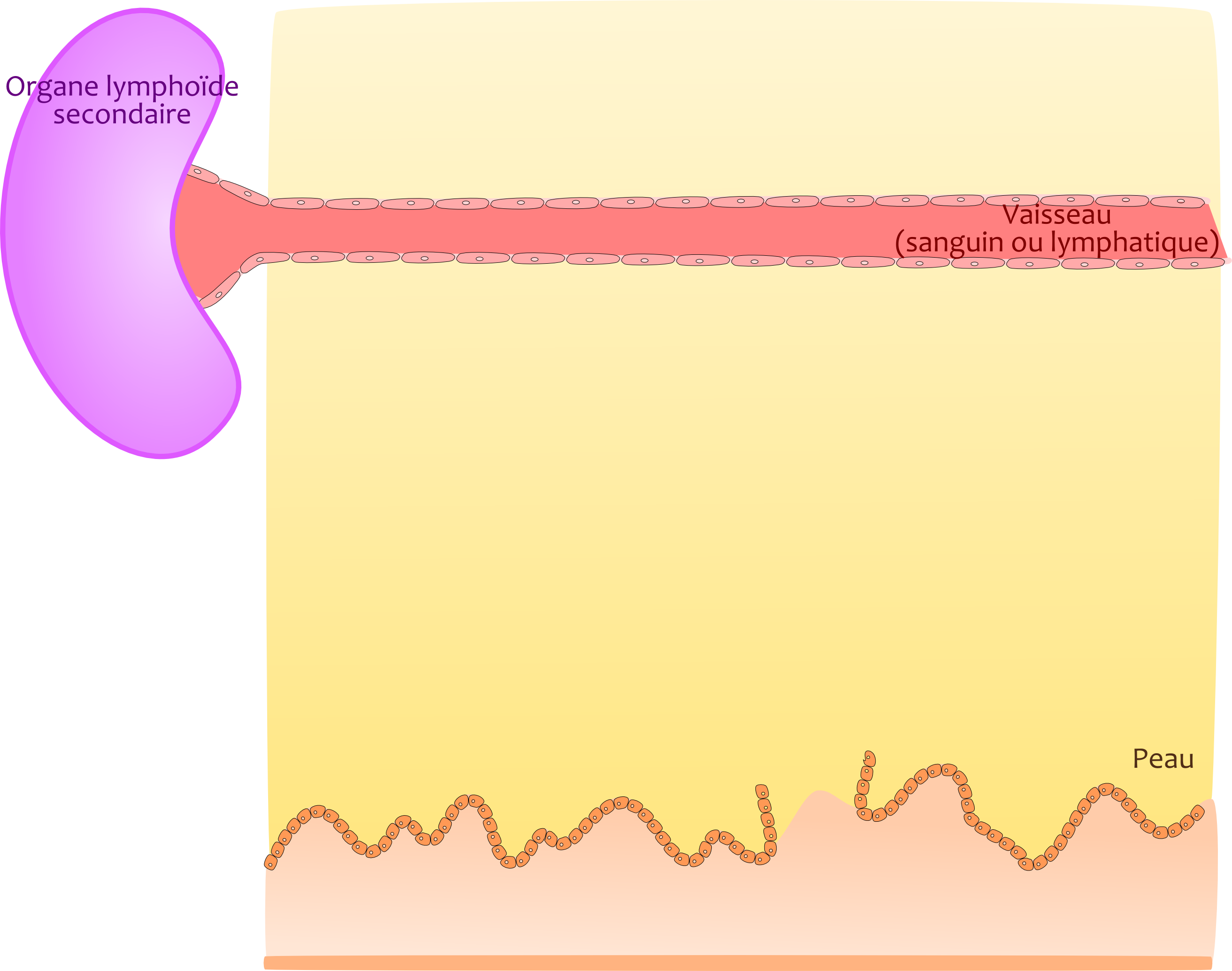 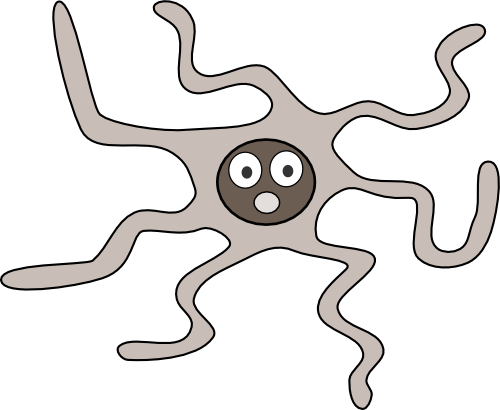 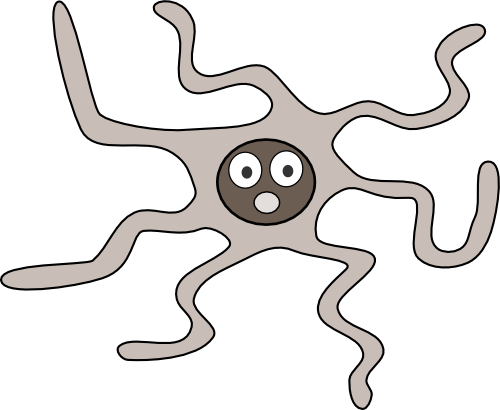 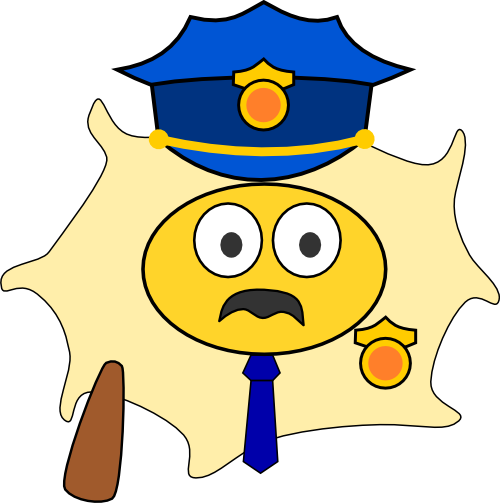 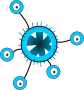 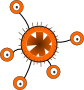 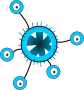 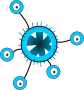 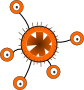 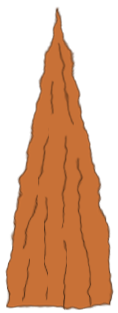 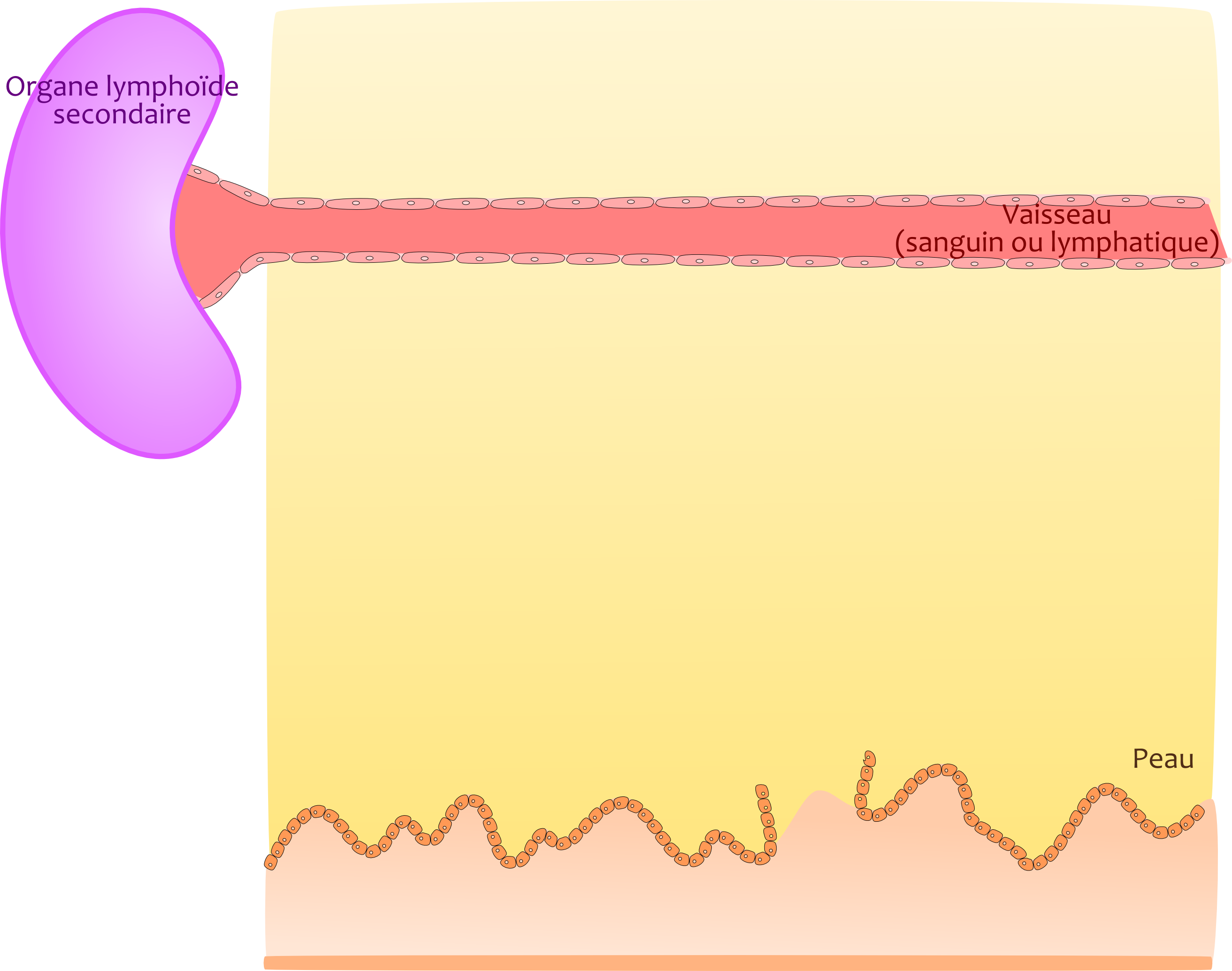 J’en ai eu un, j’ai son signalement !
Alerte intrus !
Va chercher des renforts pendant que je les ralentis !
Alerte intrus !
Alerte intrus !
Alerte intrus !
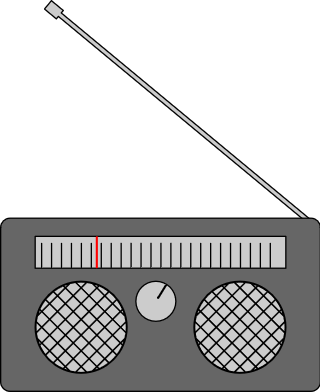 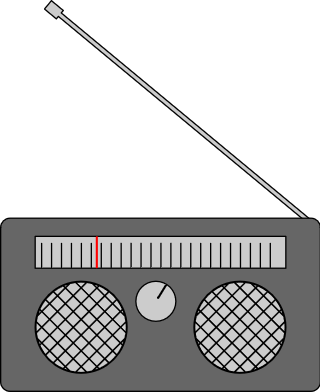 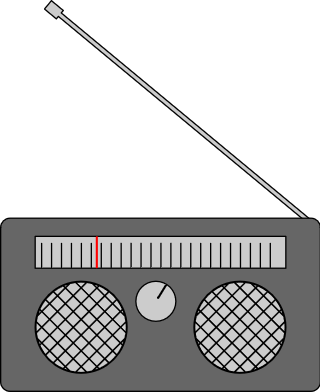 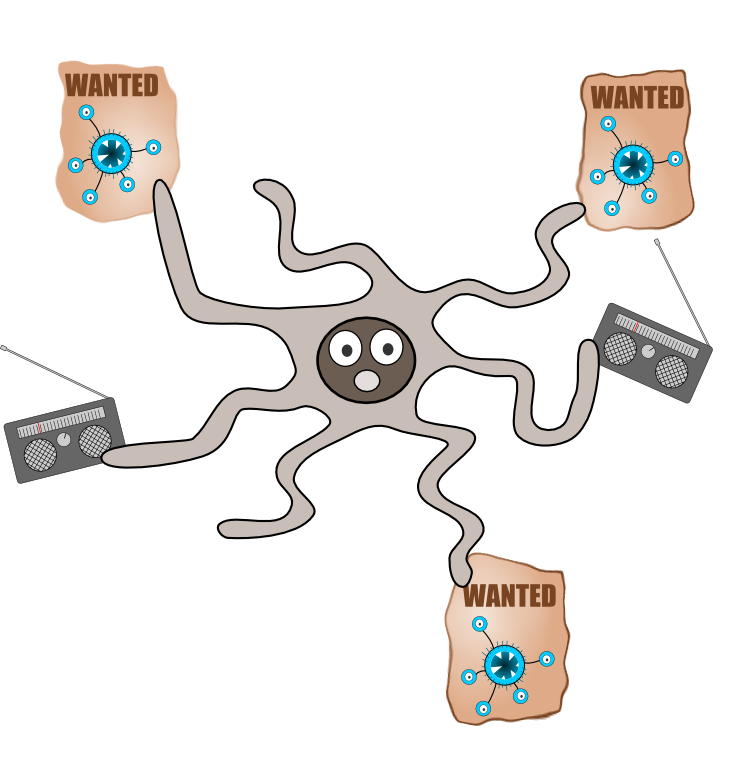 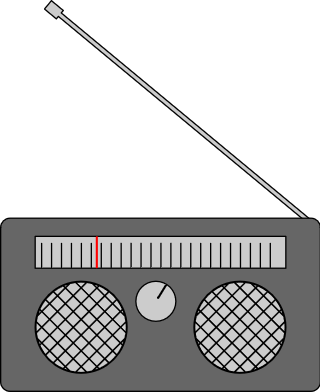 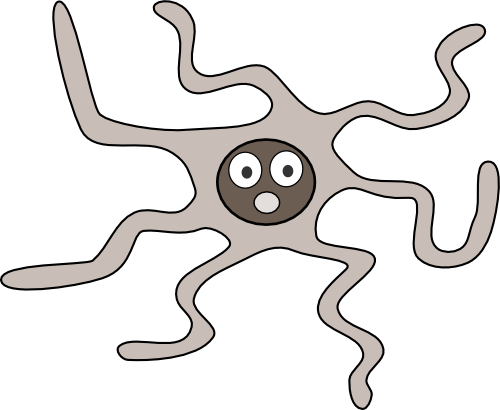 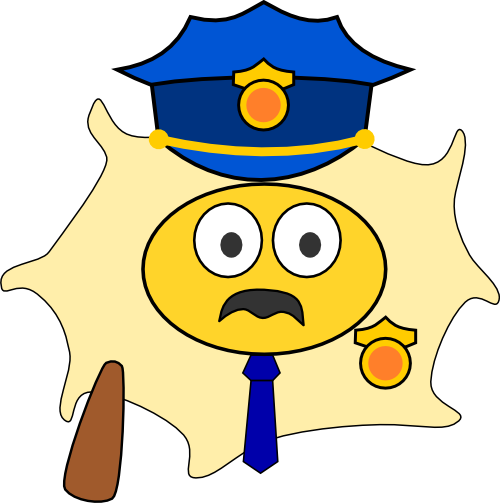 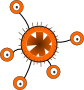 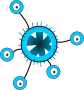 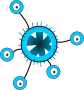 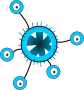 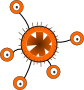 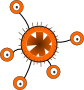 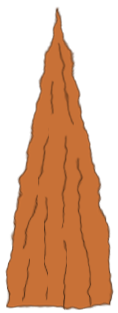 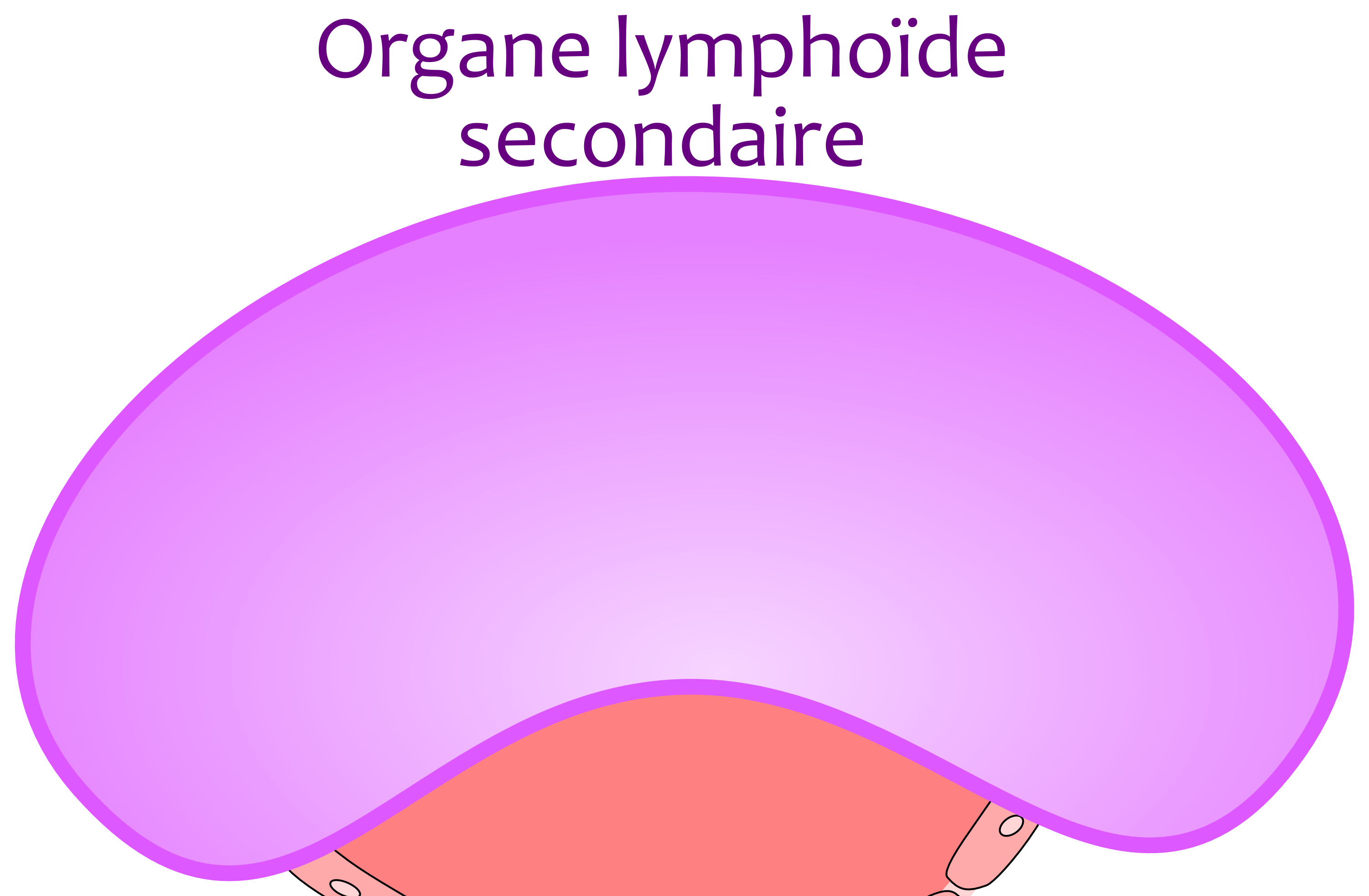 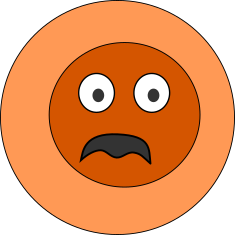 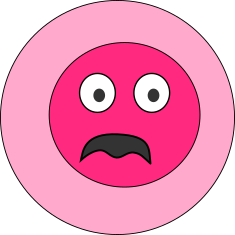 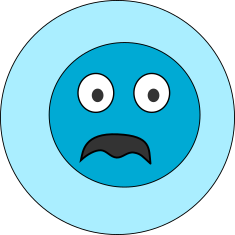 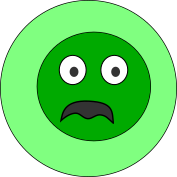 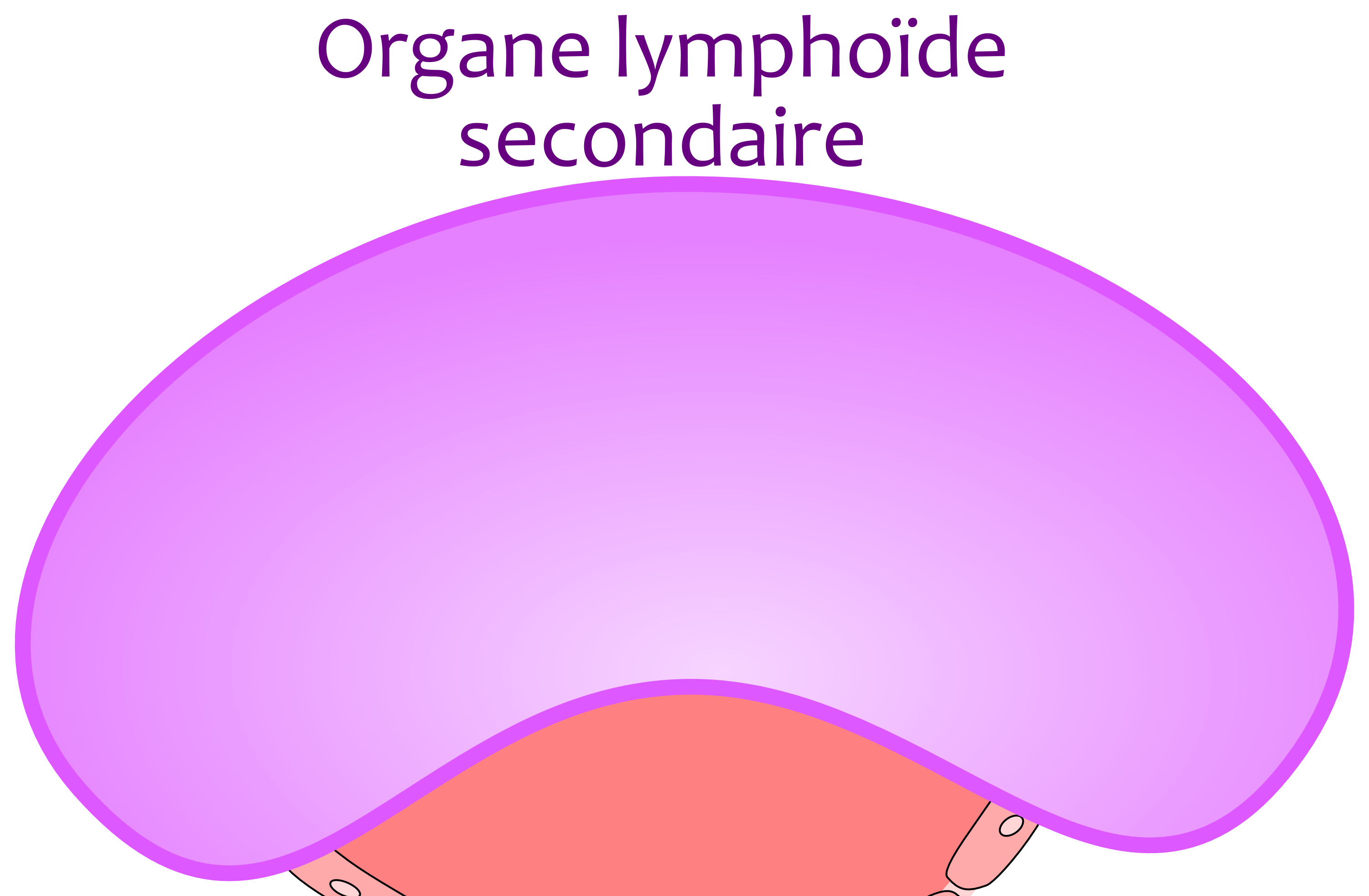 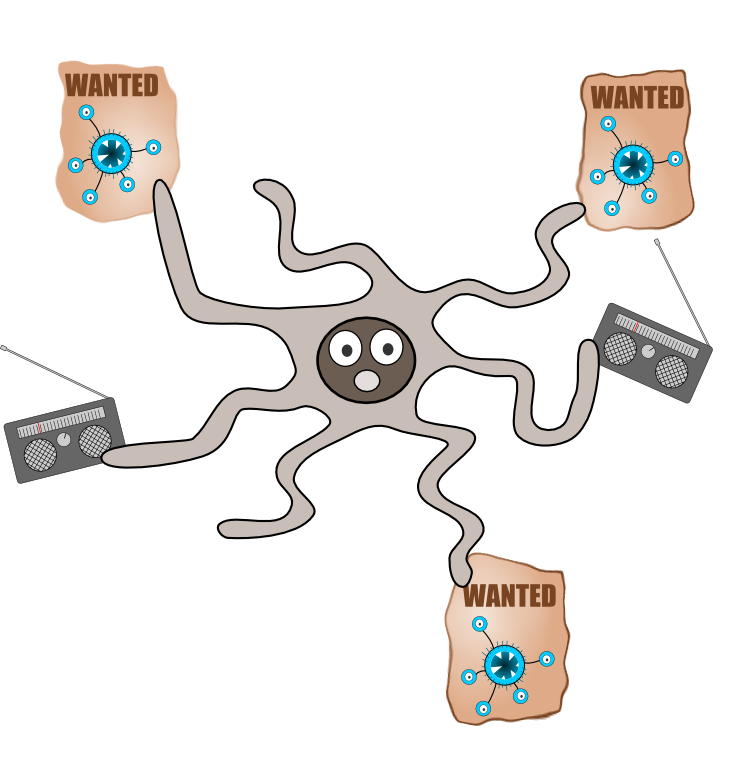 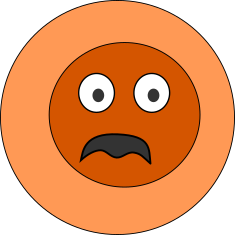 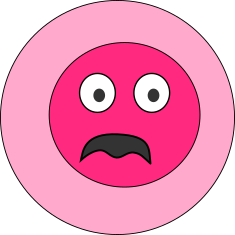 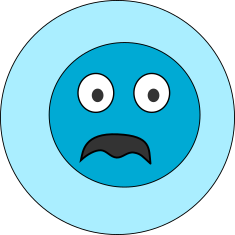 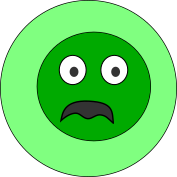 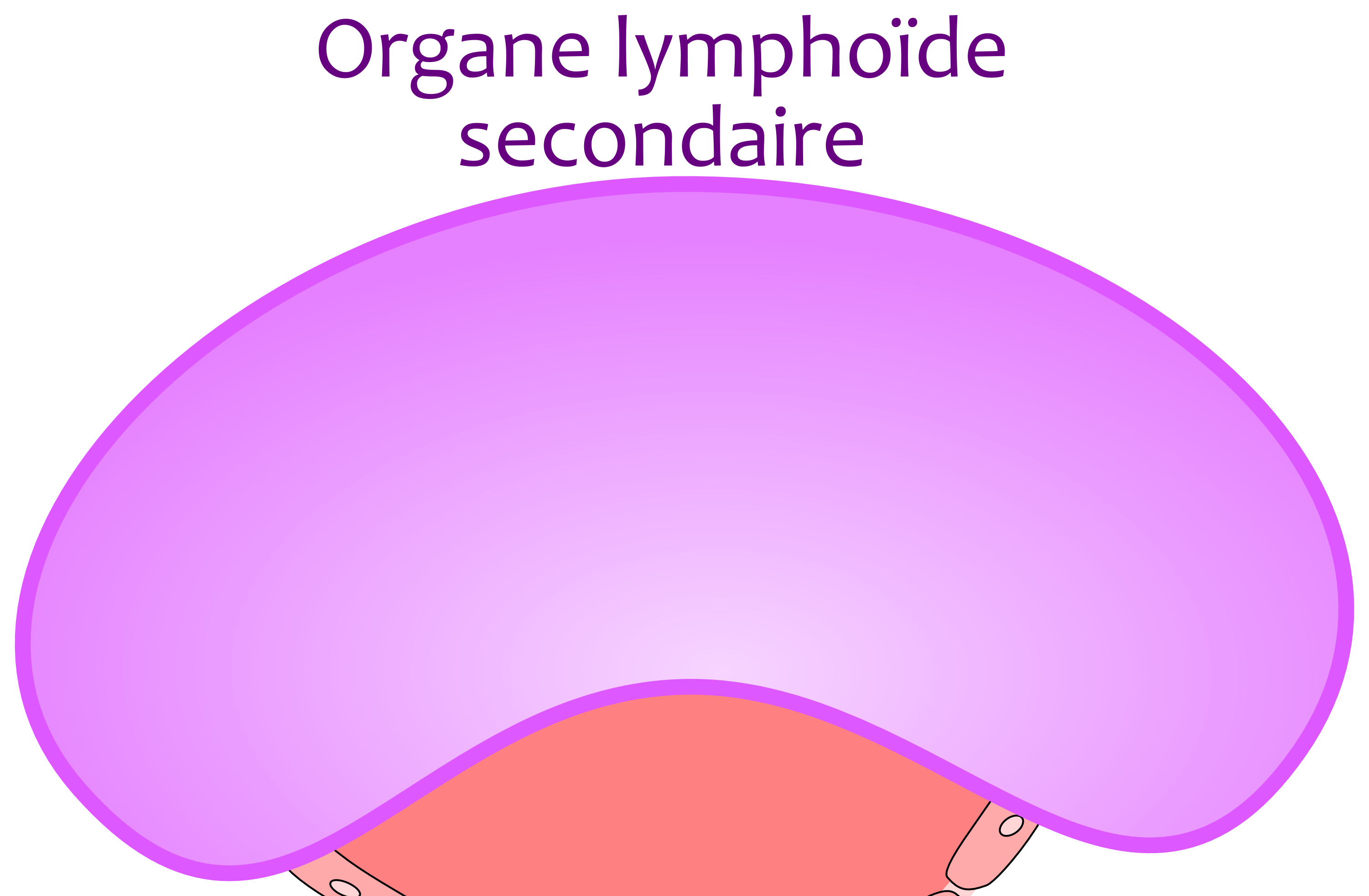 Alerte !! Intrusion de pathogènes ! Voici leur description.
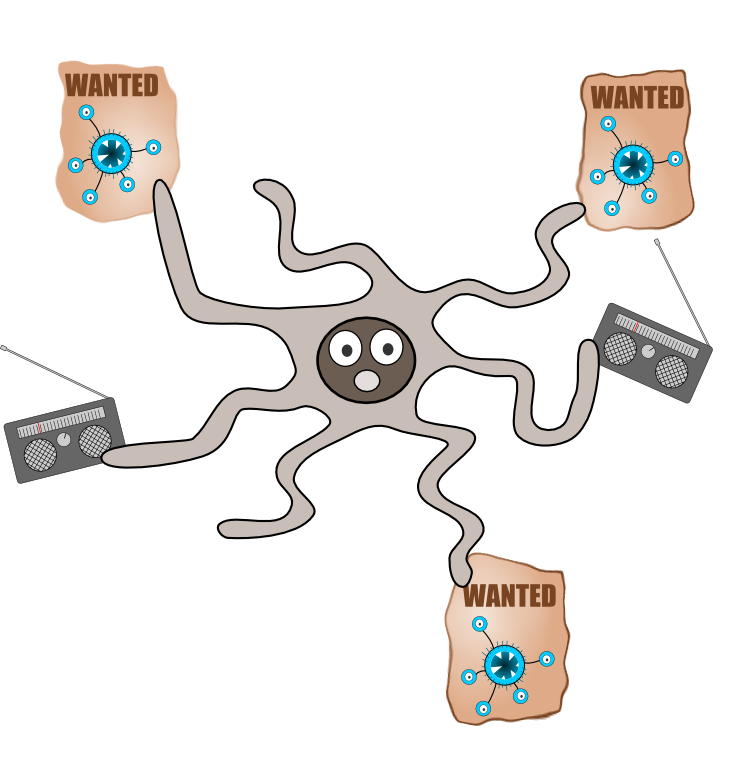 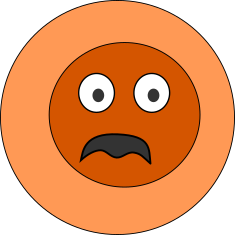 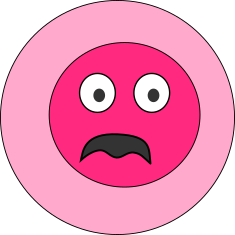 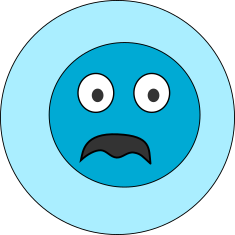 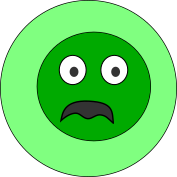 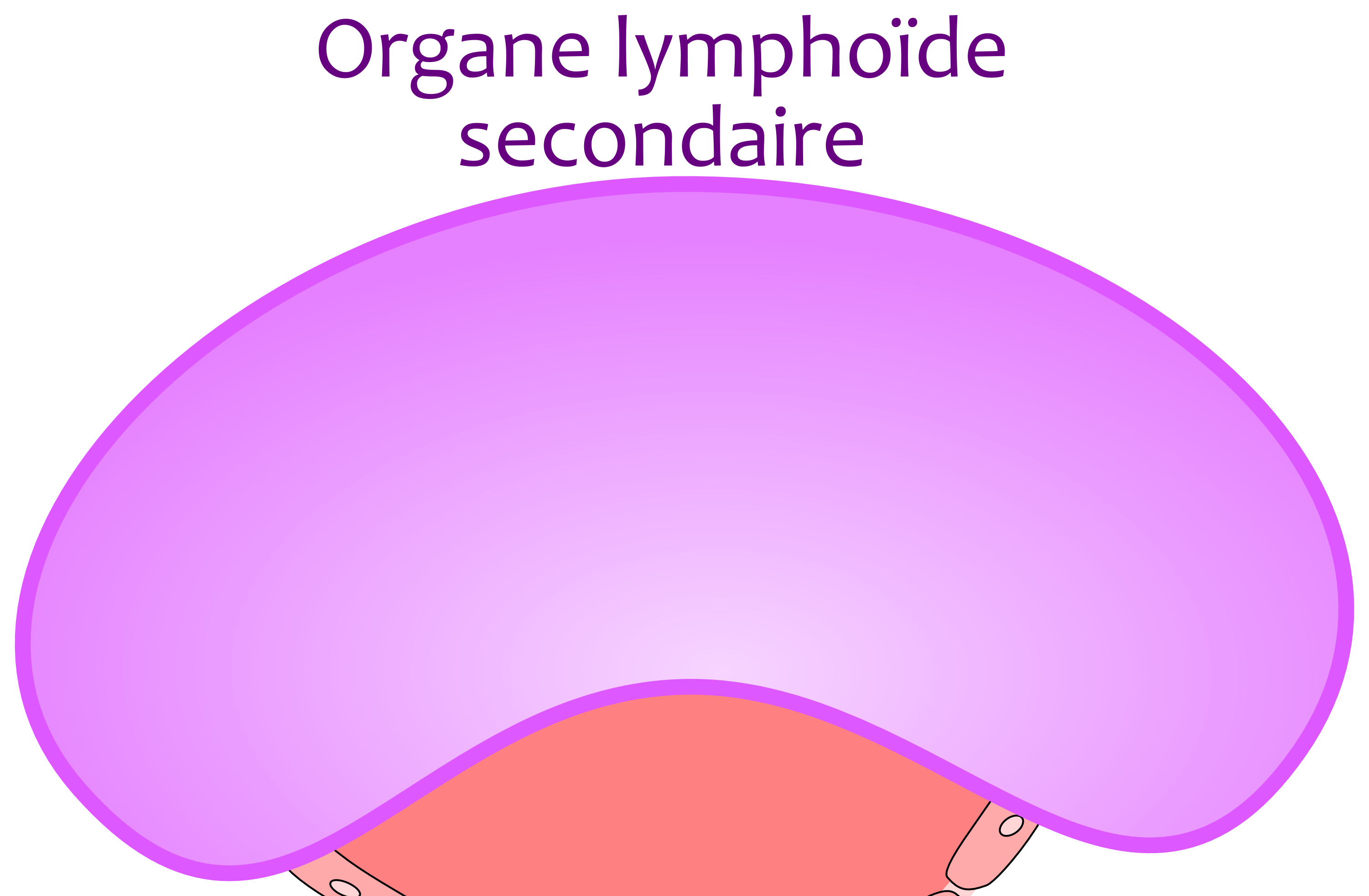 Bleu ? 
C’est ma spécialité !
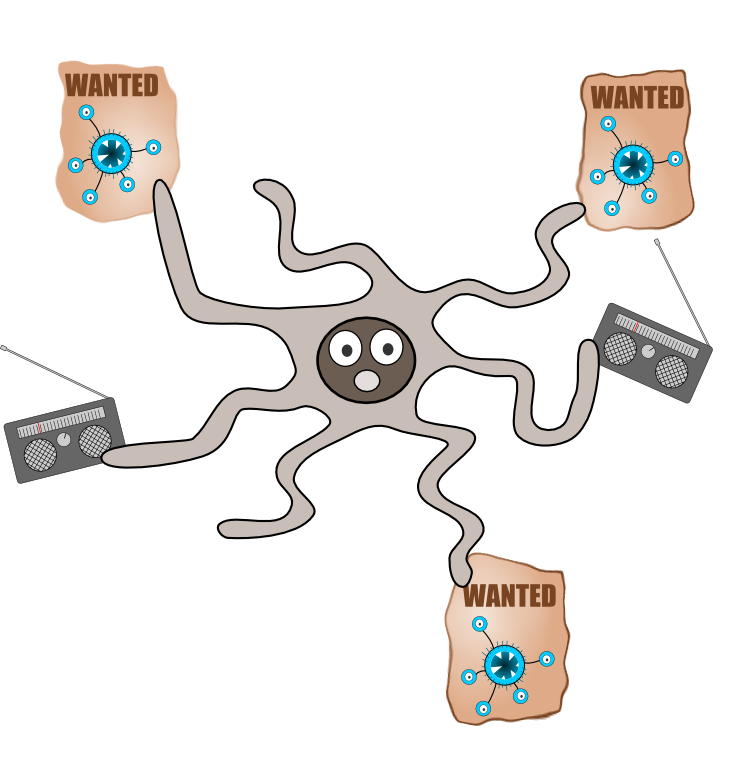 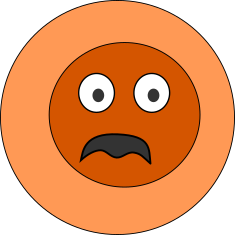 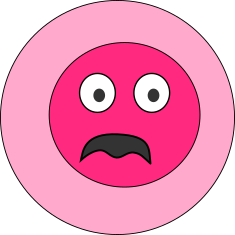 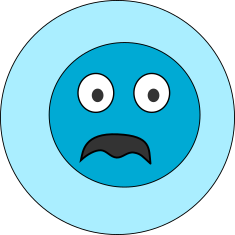 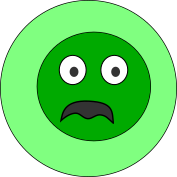 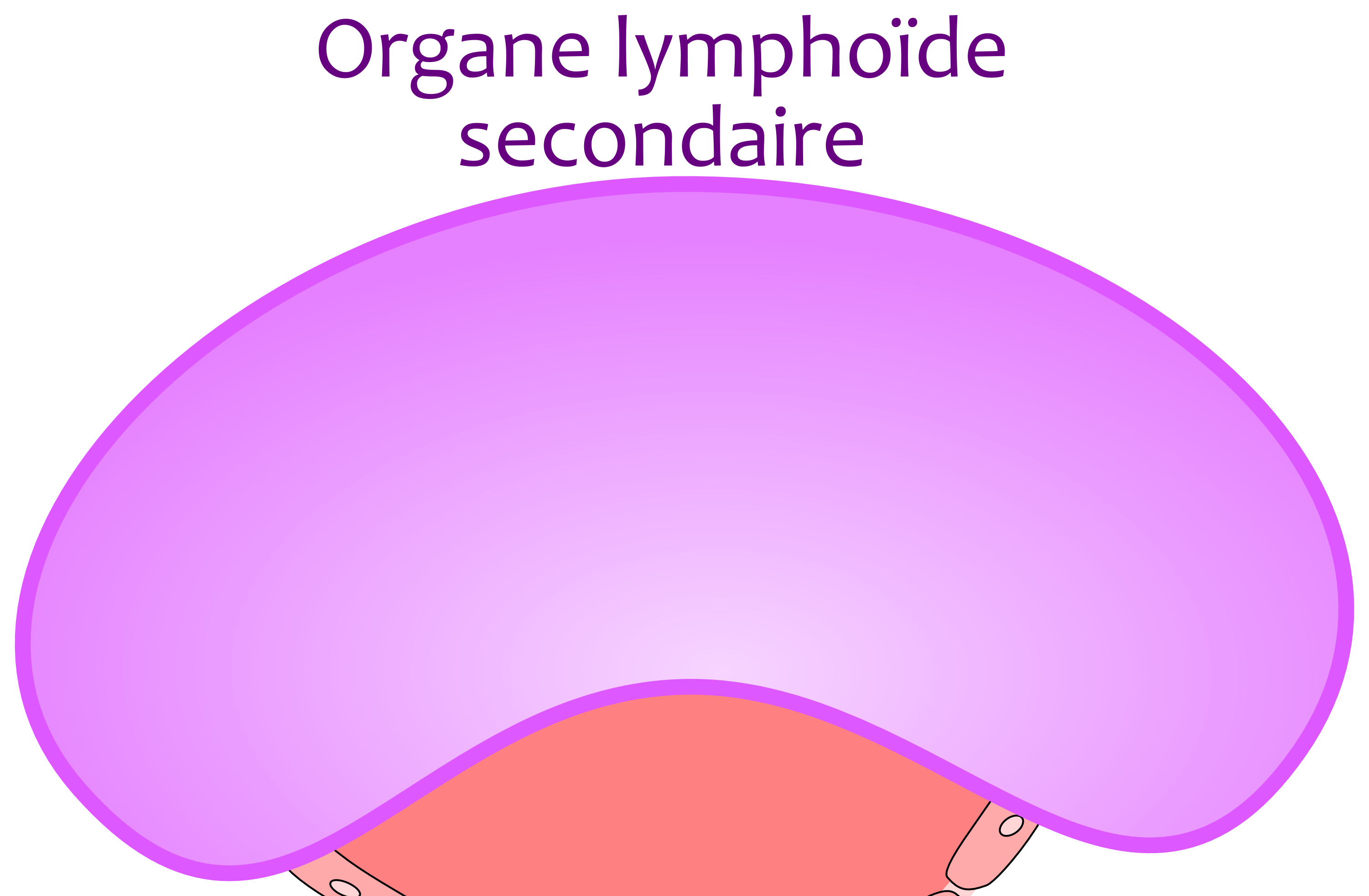 Je prends mon matériel.
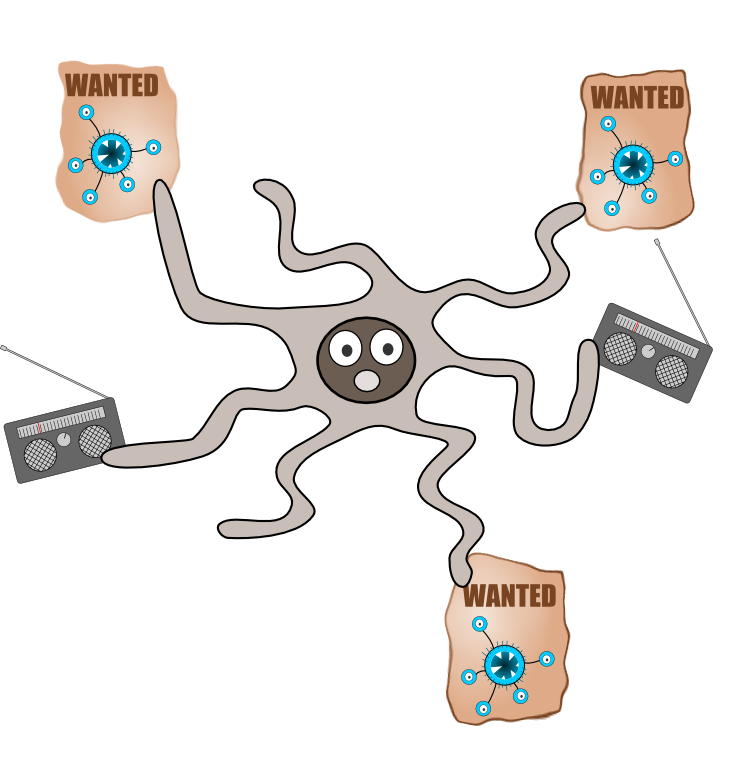 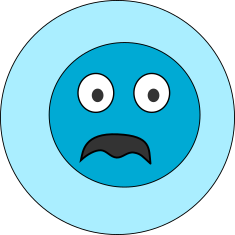 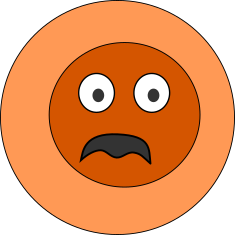 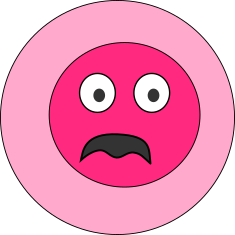 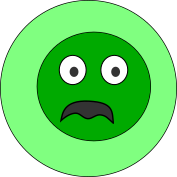 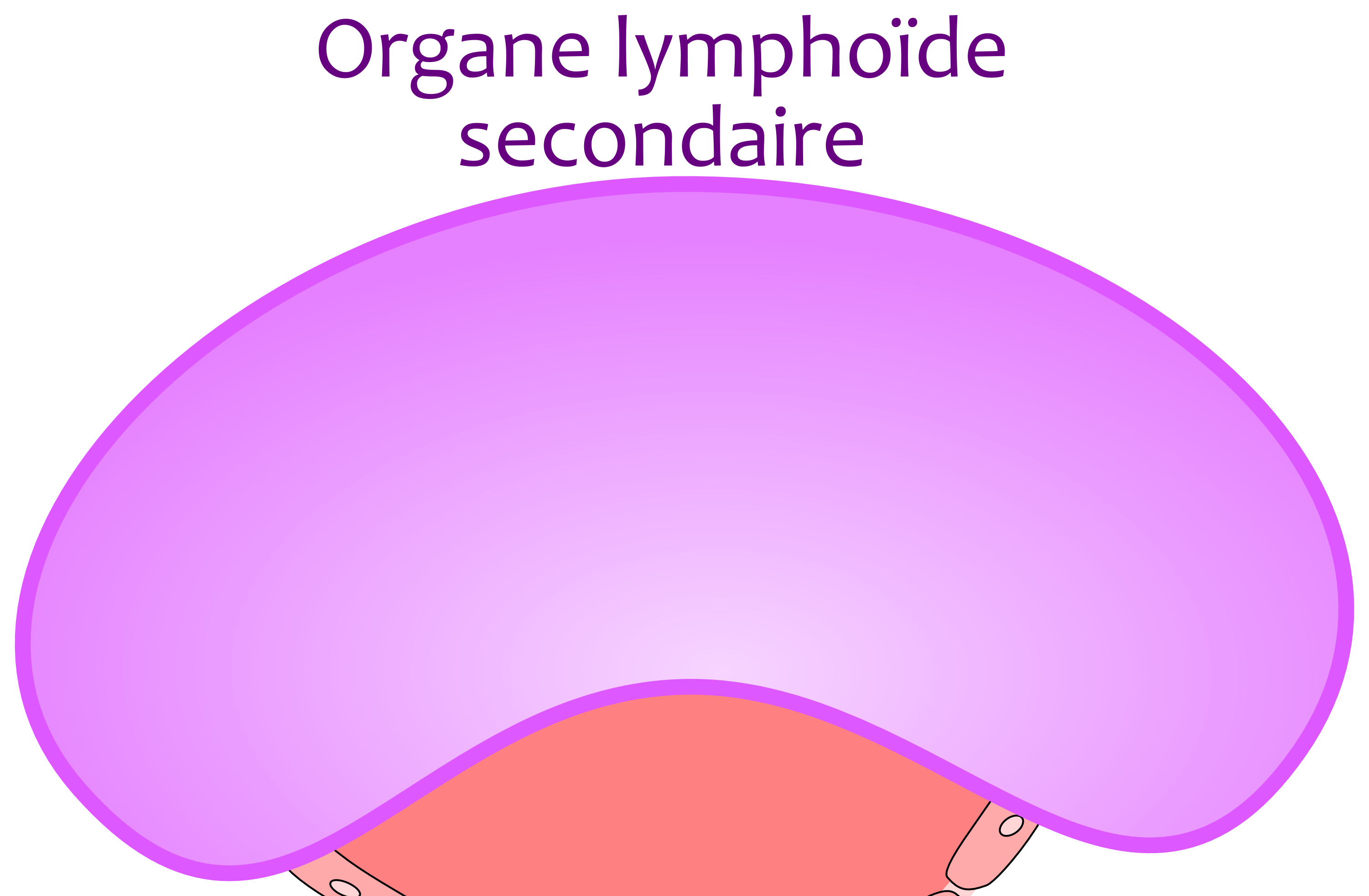 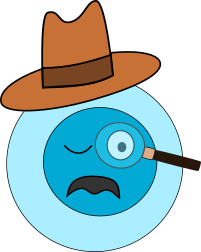 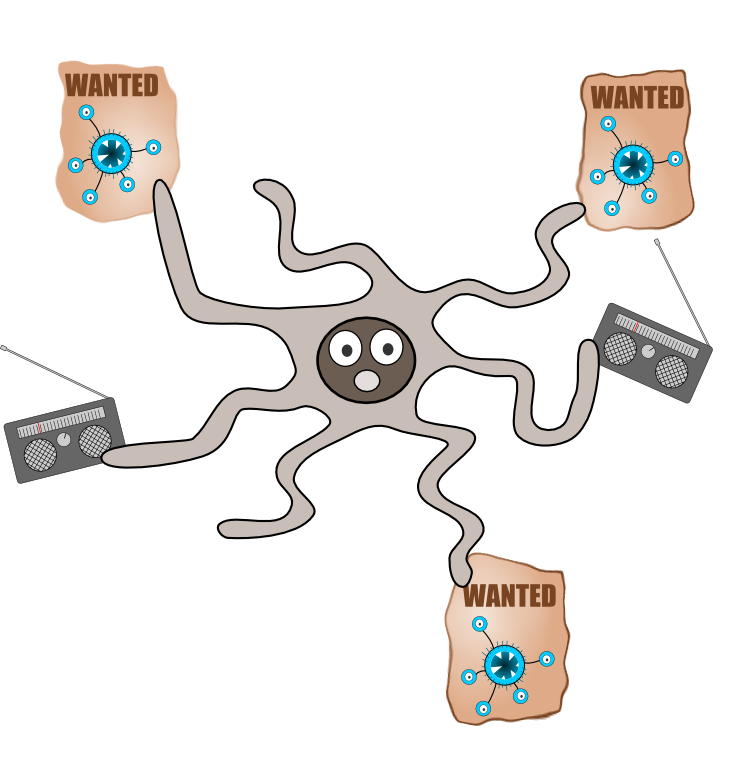 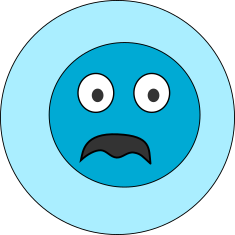 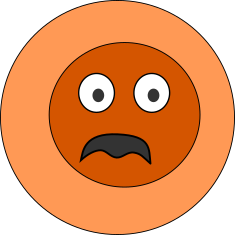 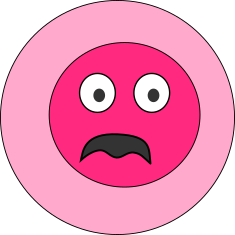 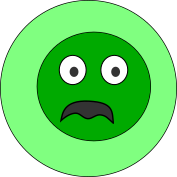 Les gars ! Y’a du boulot !
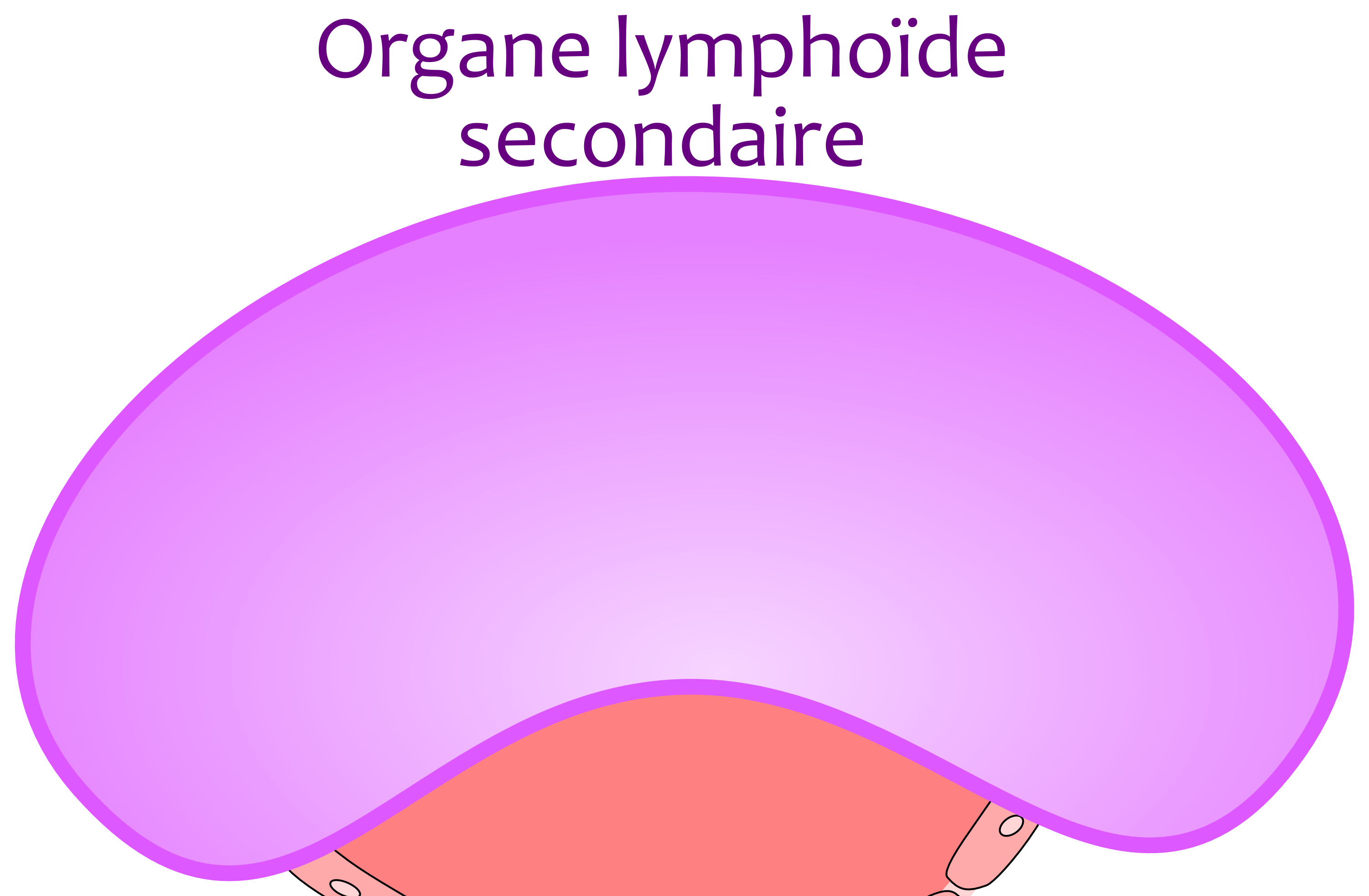 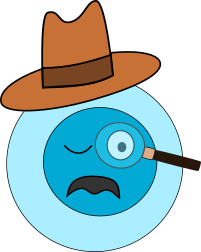 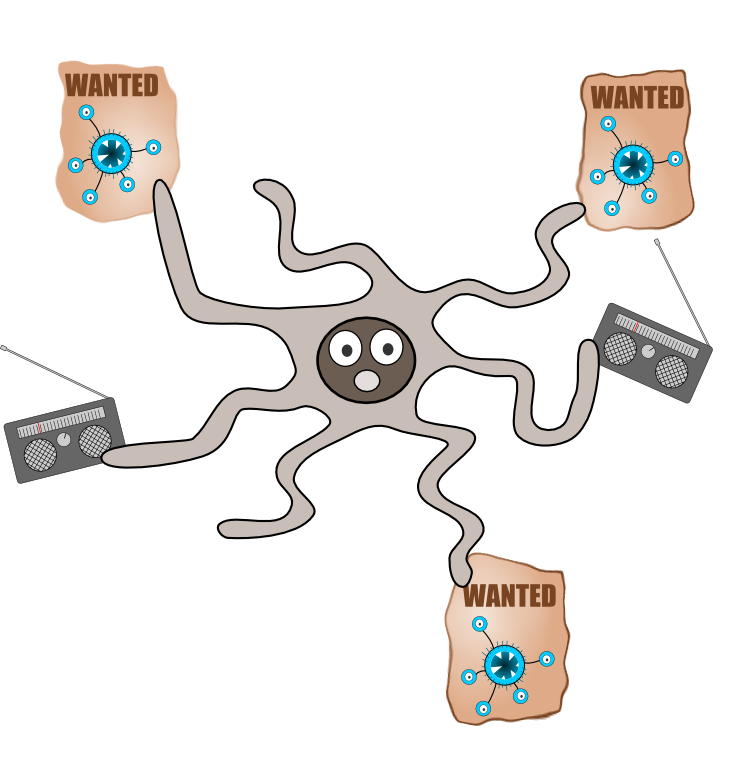 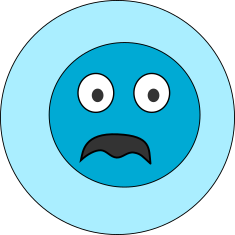 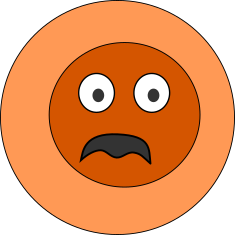 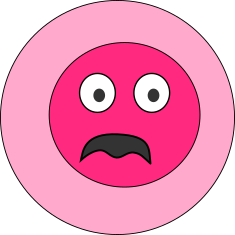 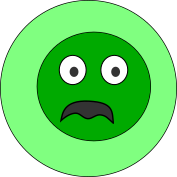 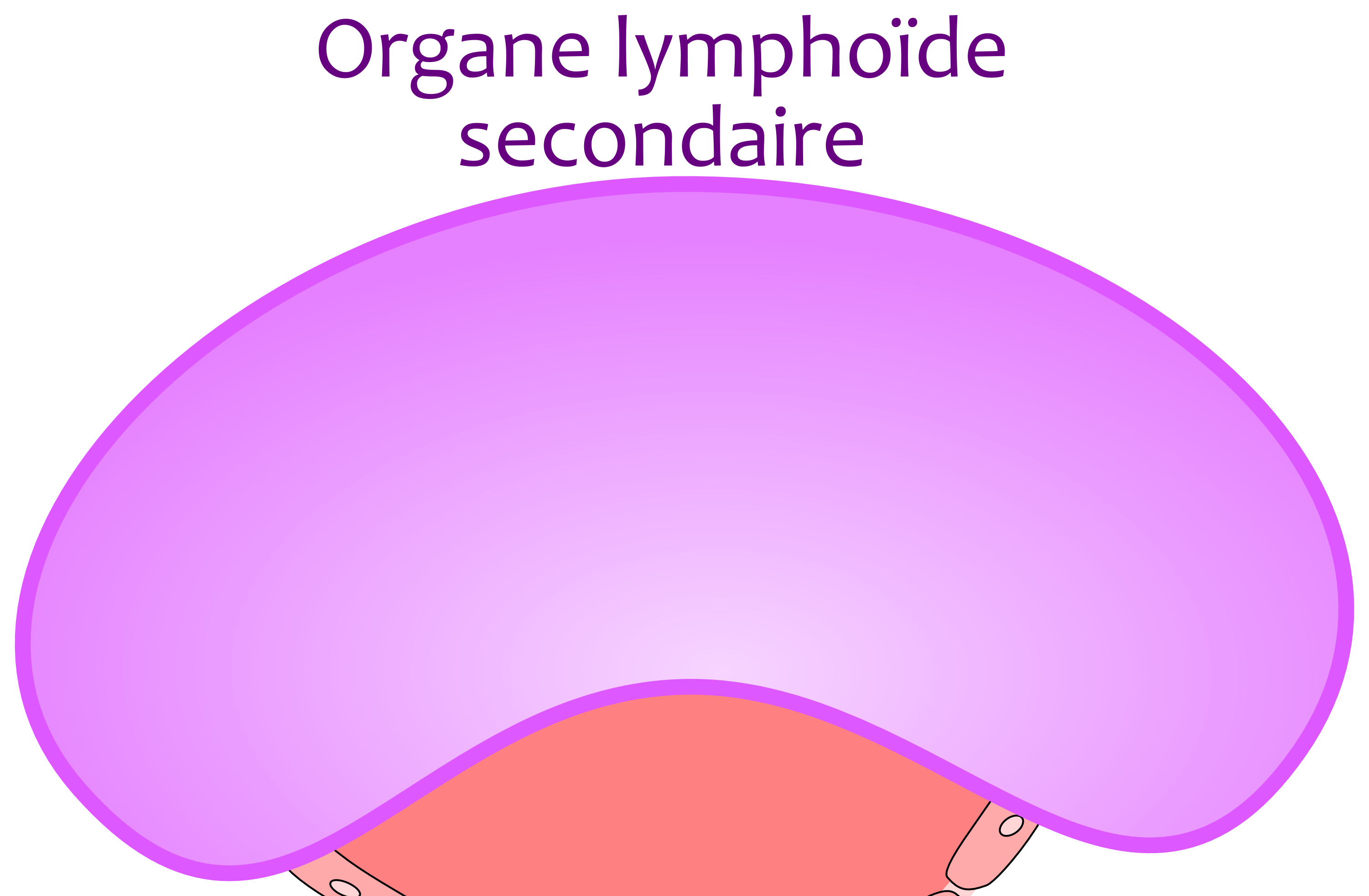 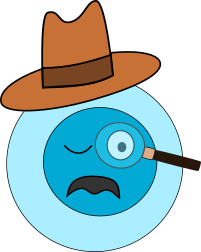 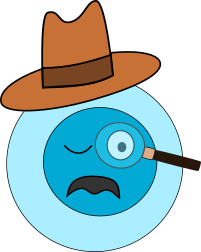 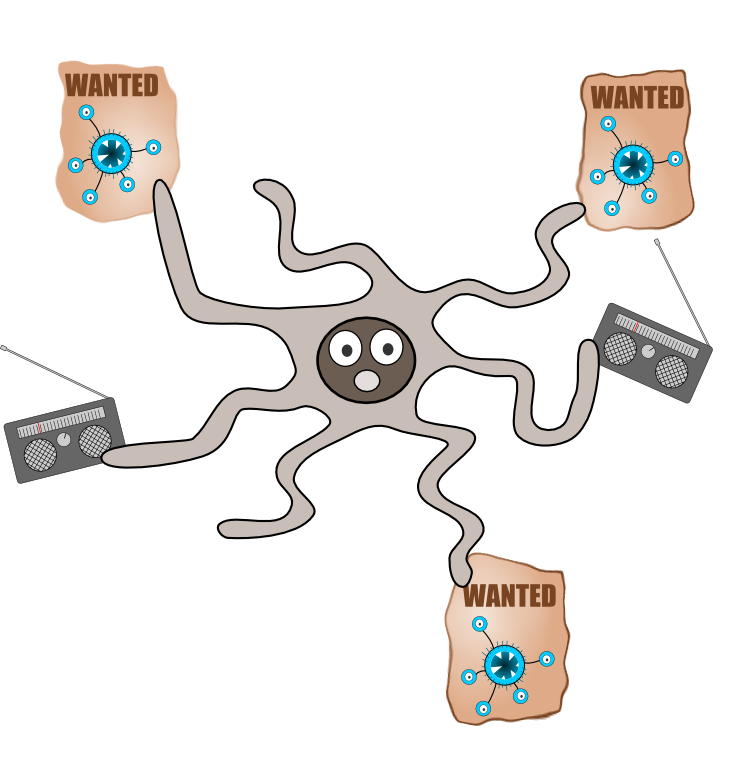 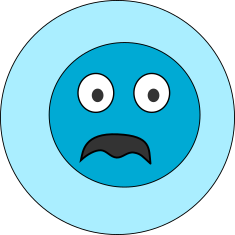 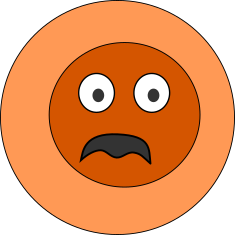 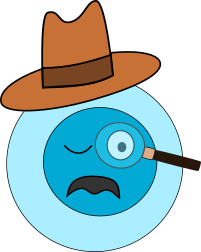 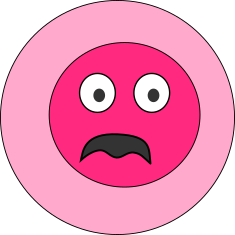 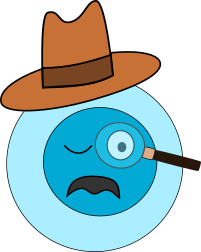 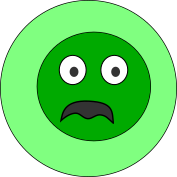 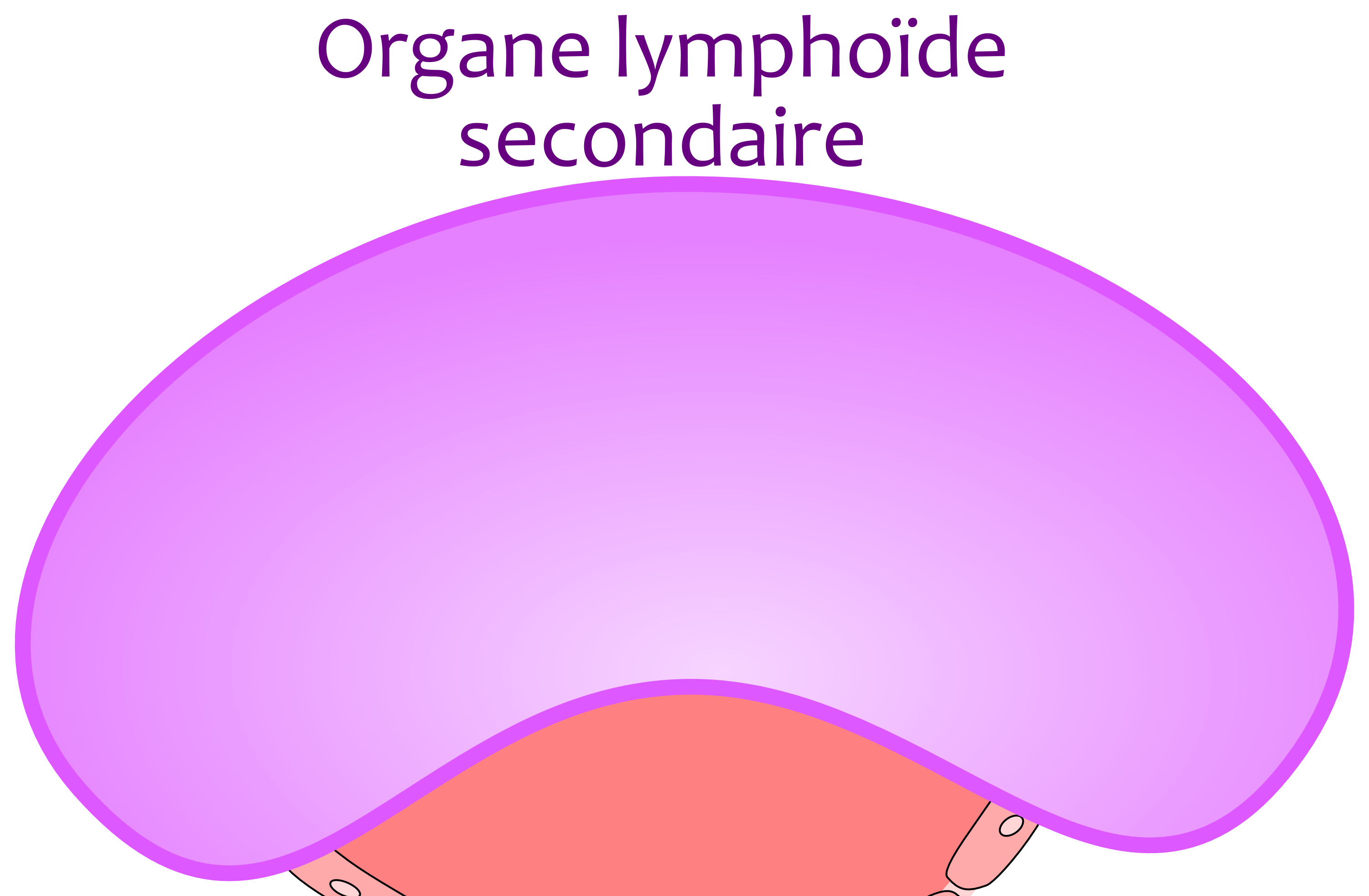 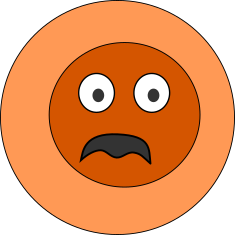 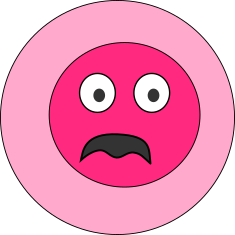 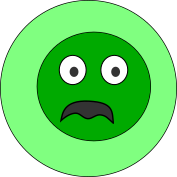 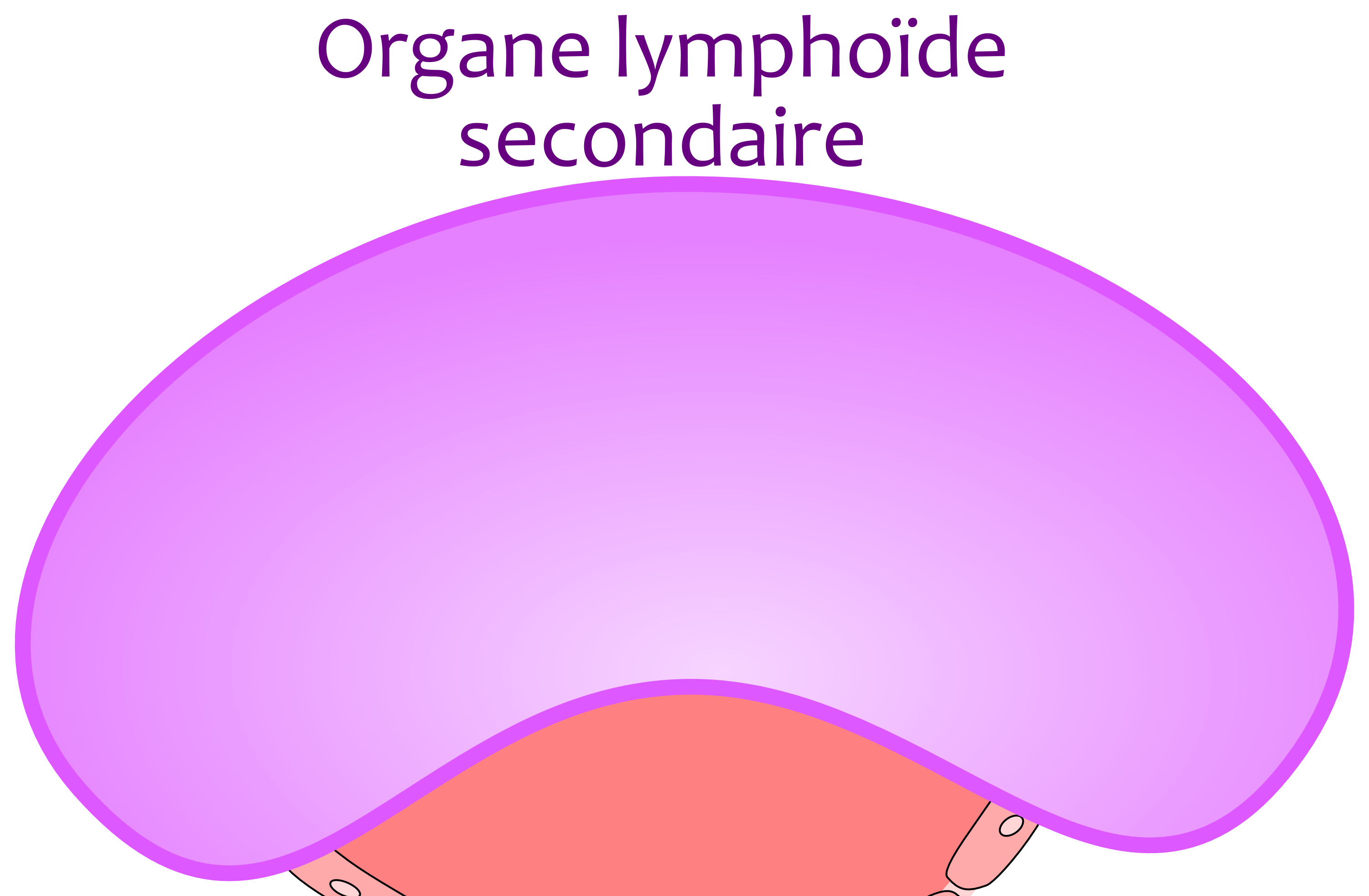 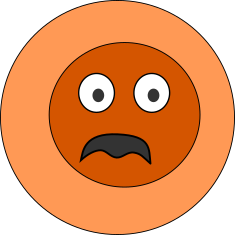 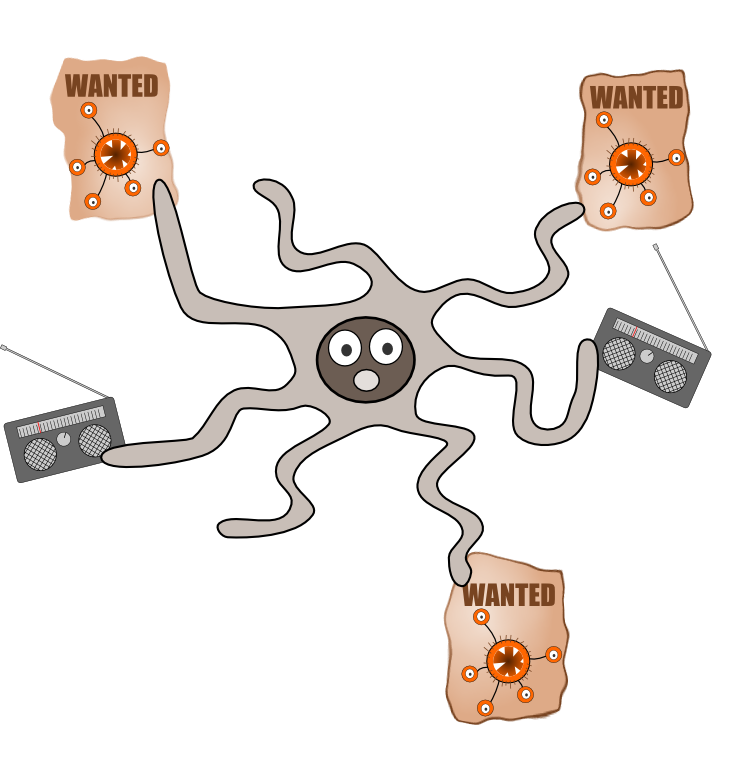 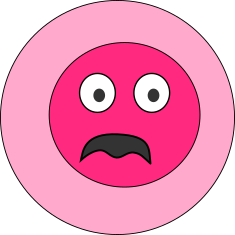 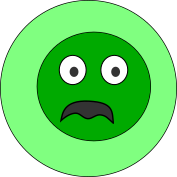 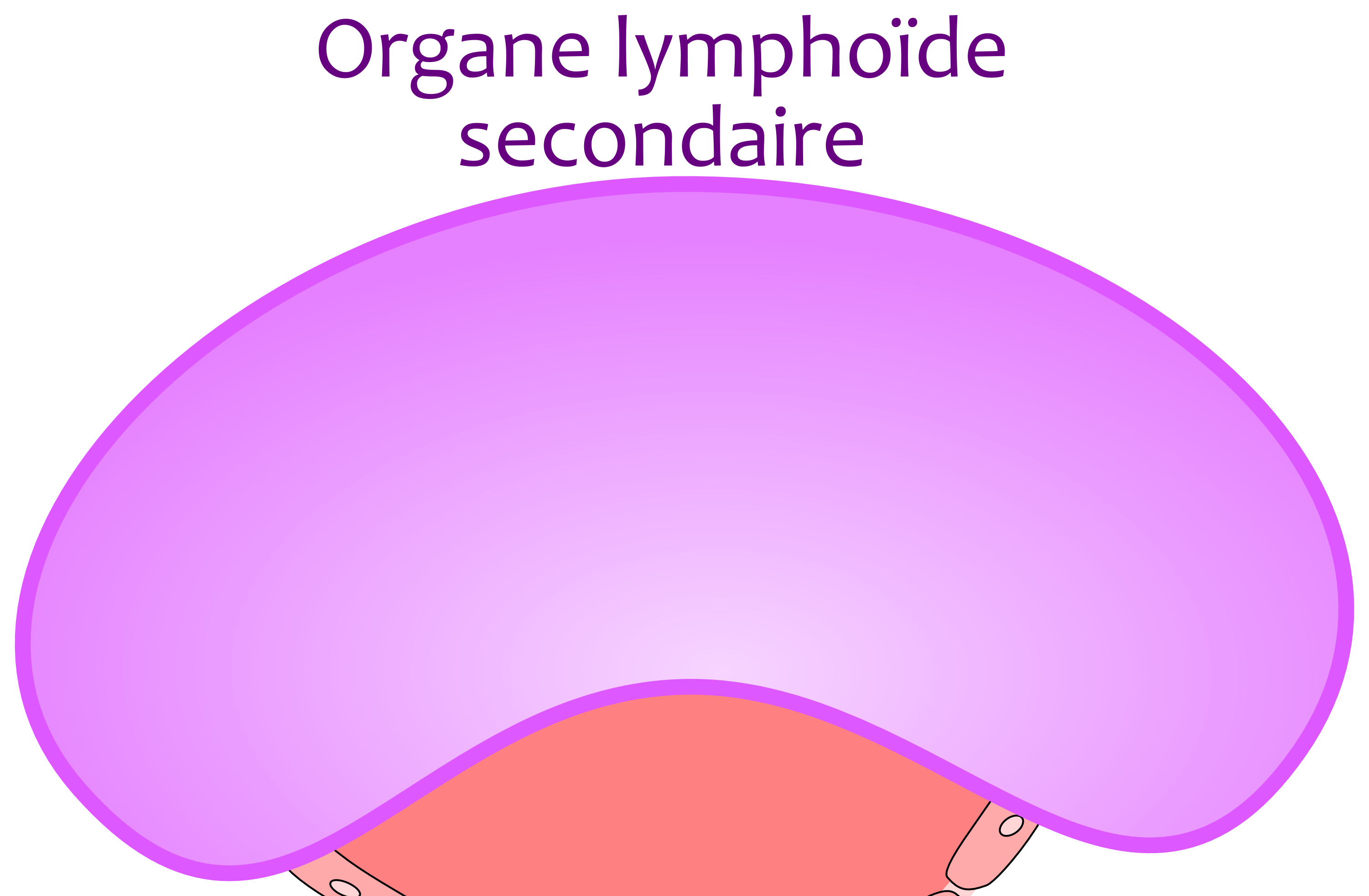 Une autre espèce de pathogènes est rentrée !
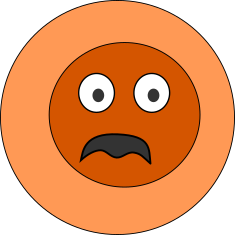 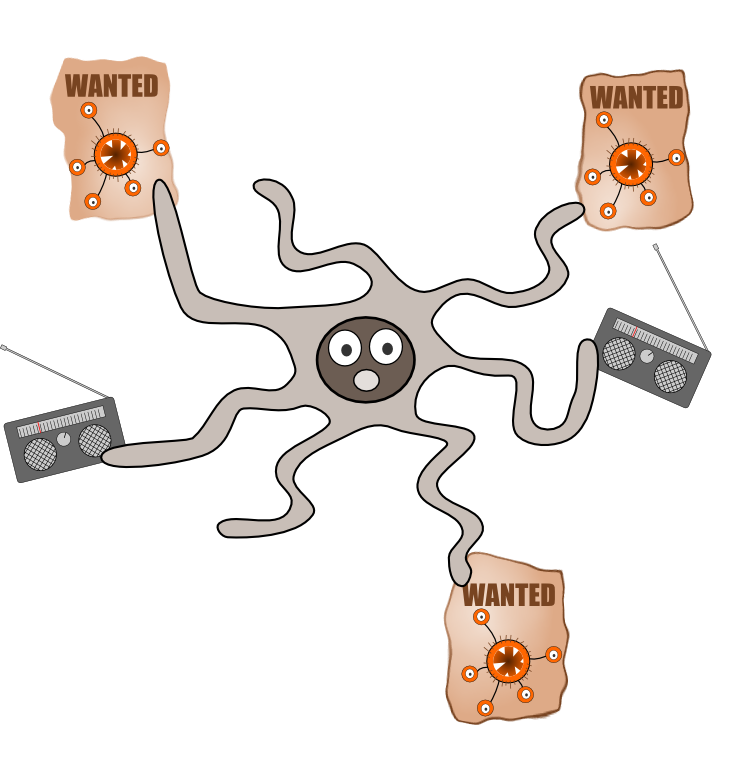 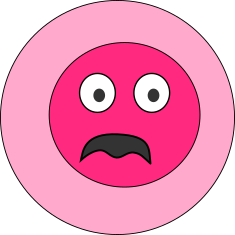 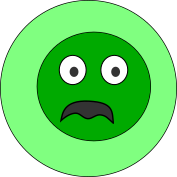 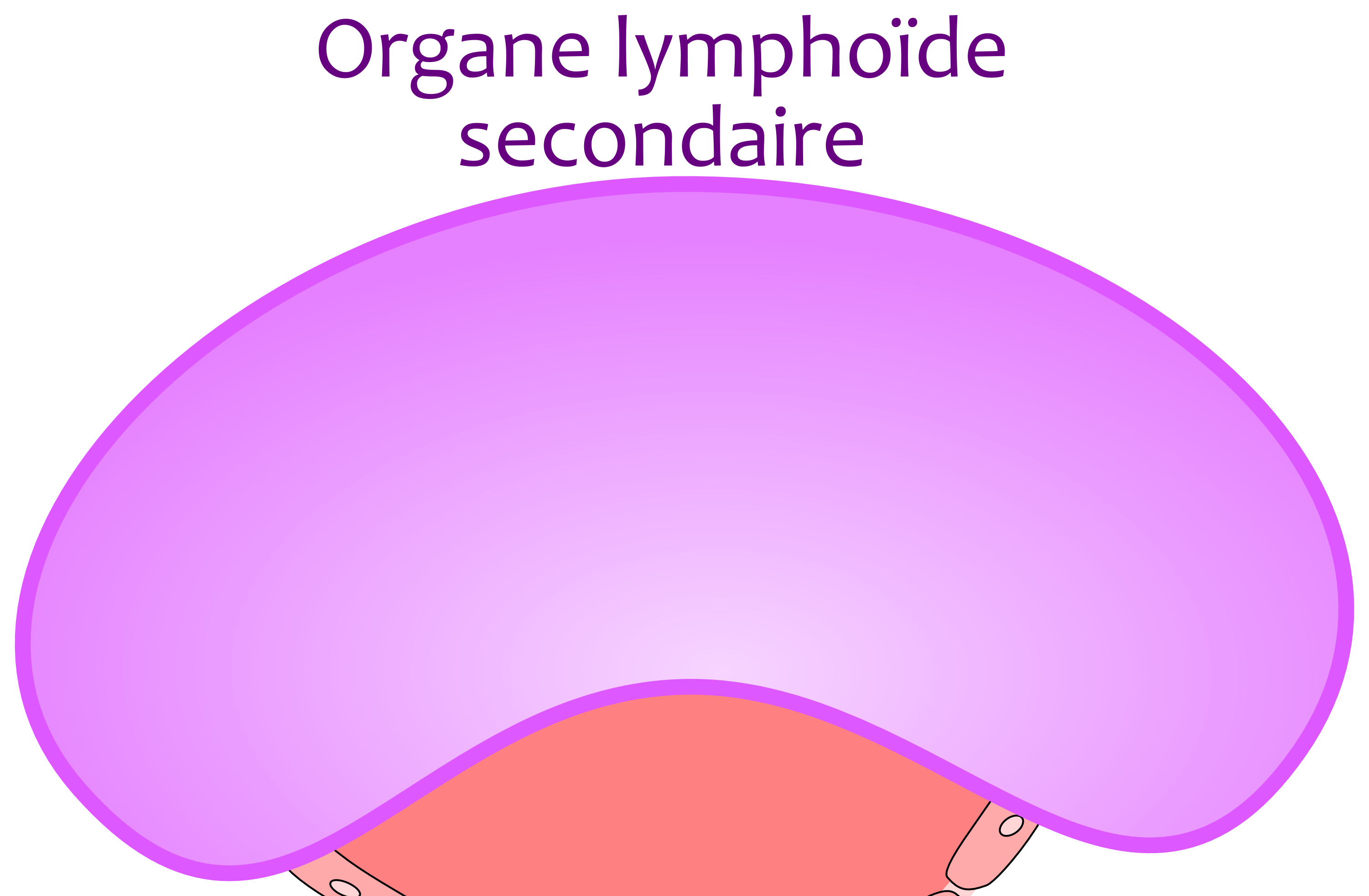 Ca c’est pour moi !
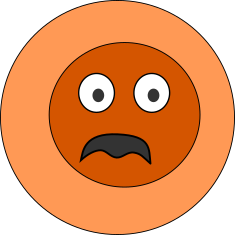 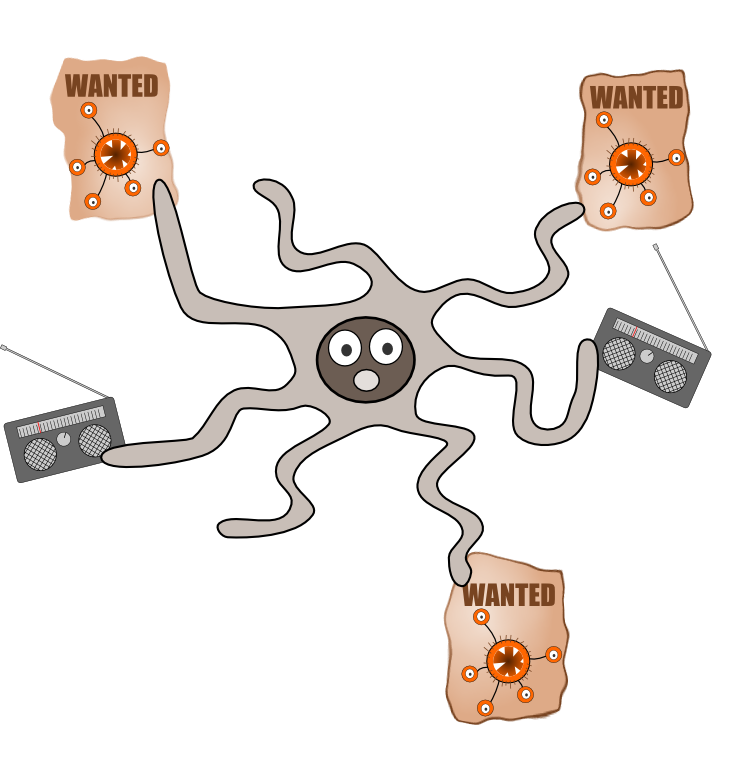 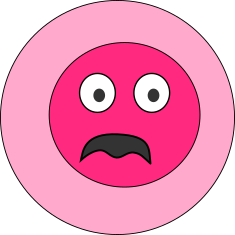 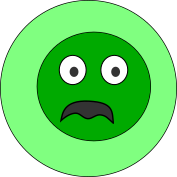 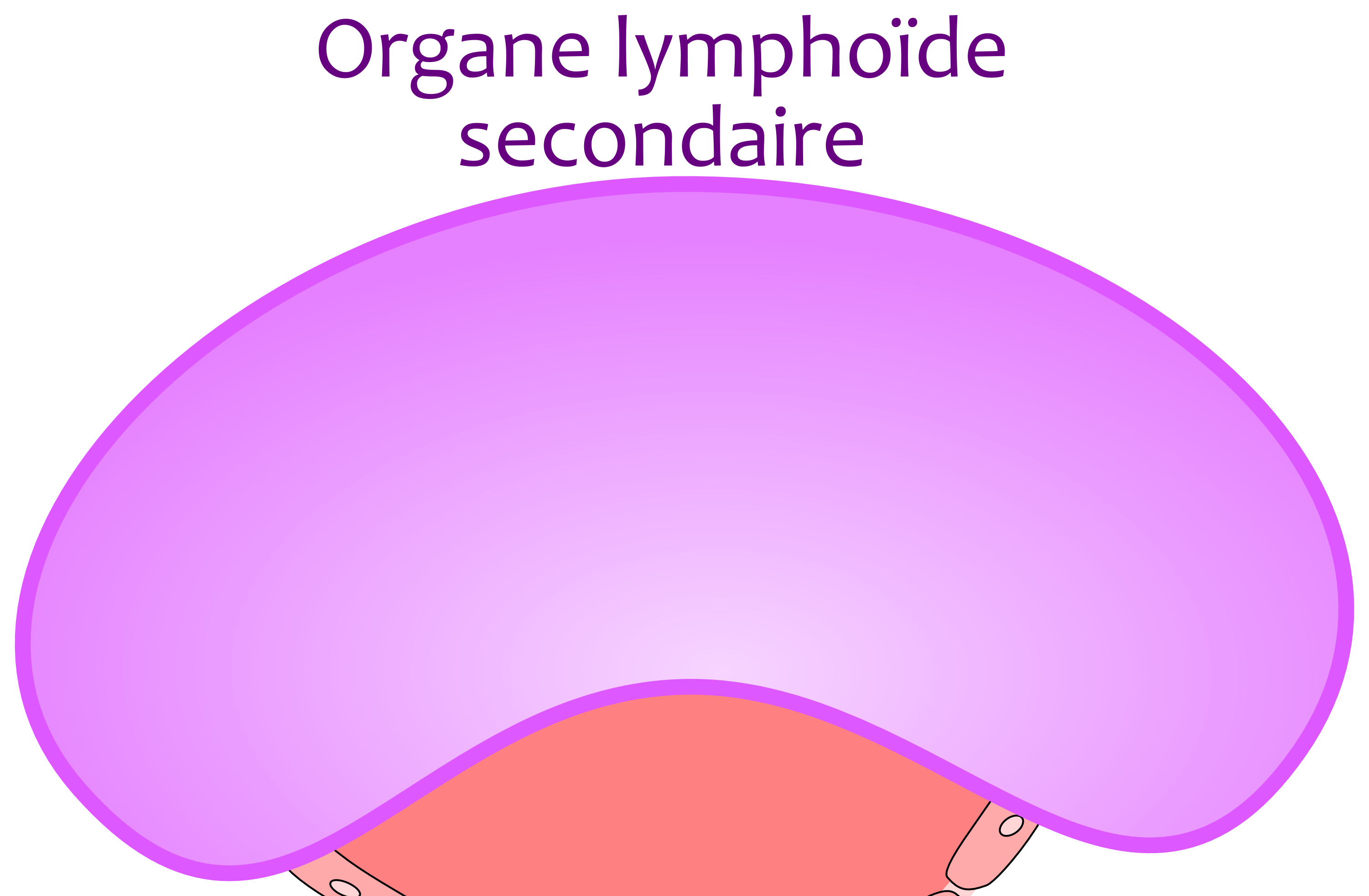 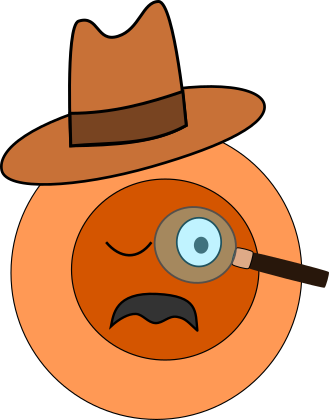 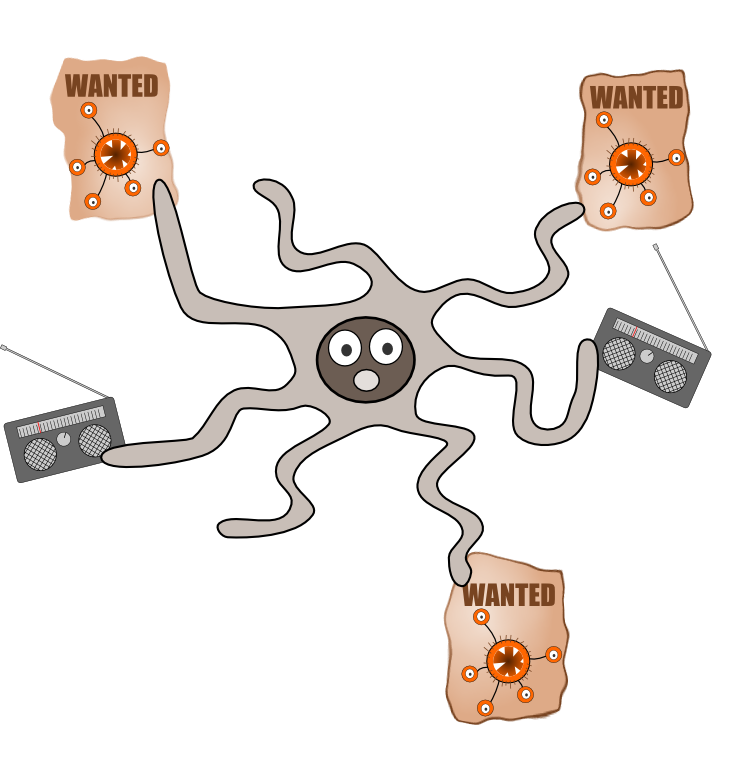 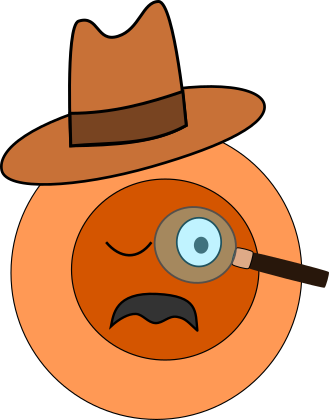 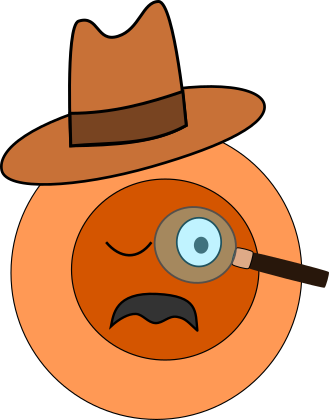 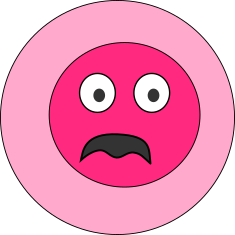 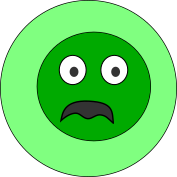 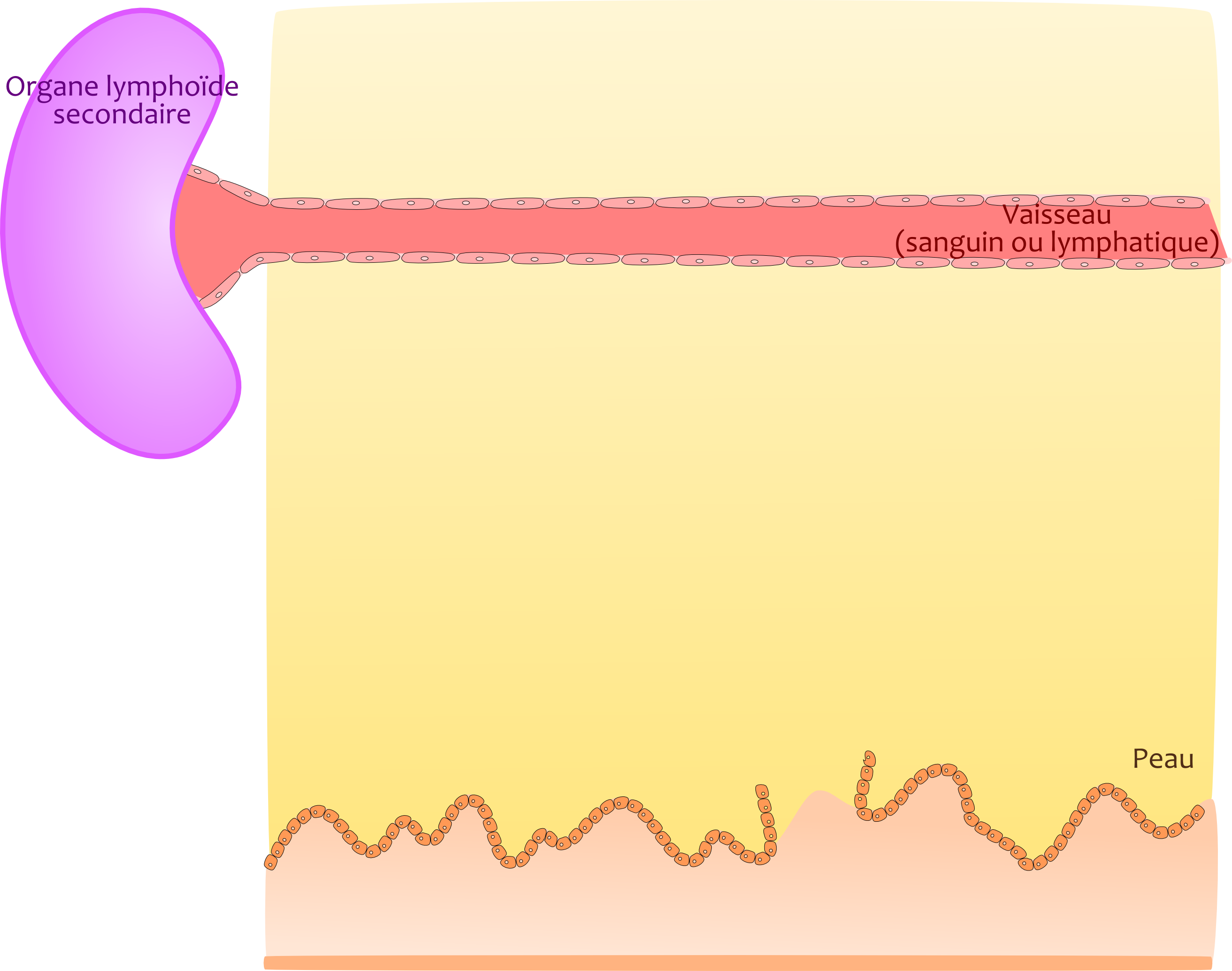 Ils sont trop nombreux ! On ne pourra pas les arrêter !
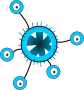 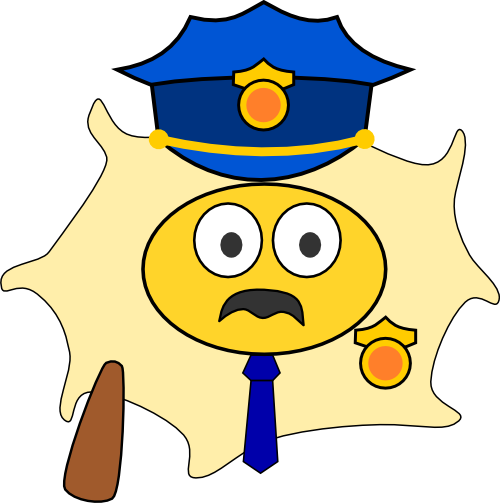 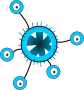 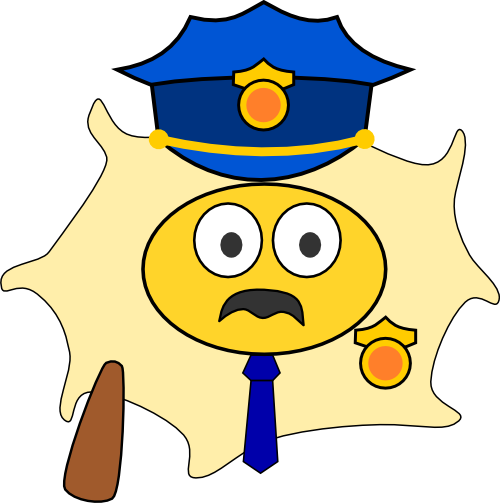 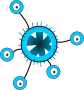 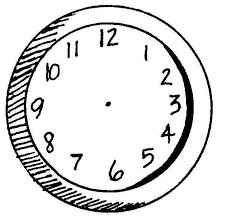 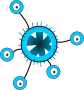 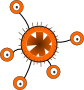 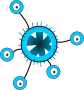 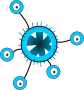 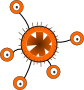 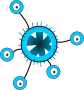 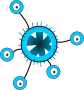 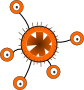 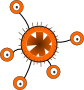 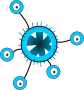 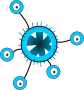 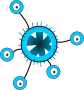 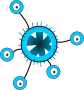 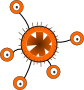 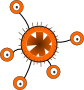 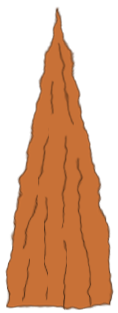 8 jours après le
début de l’infection
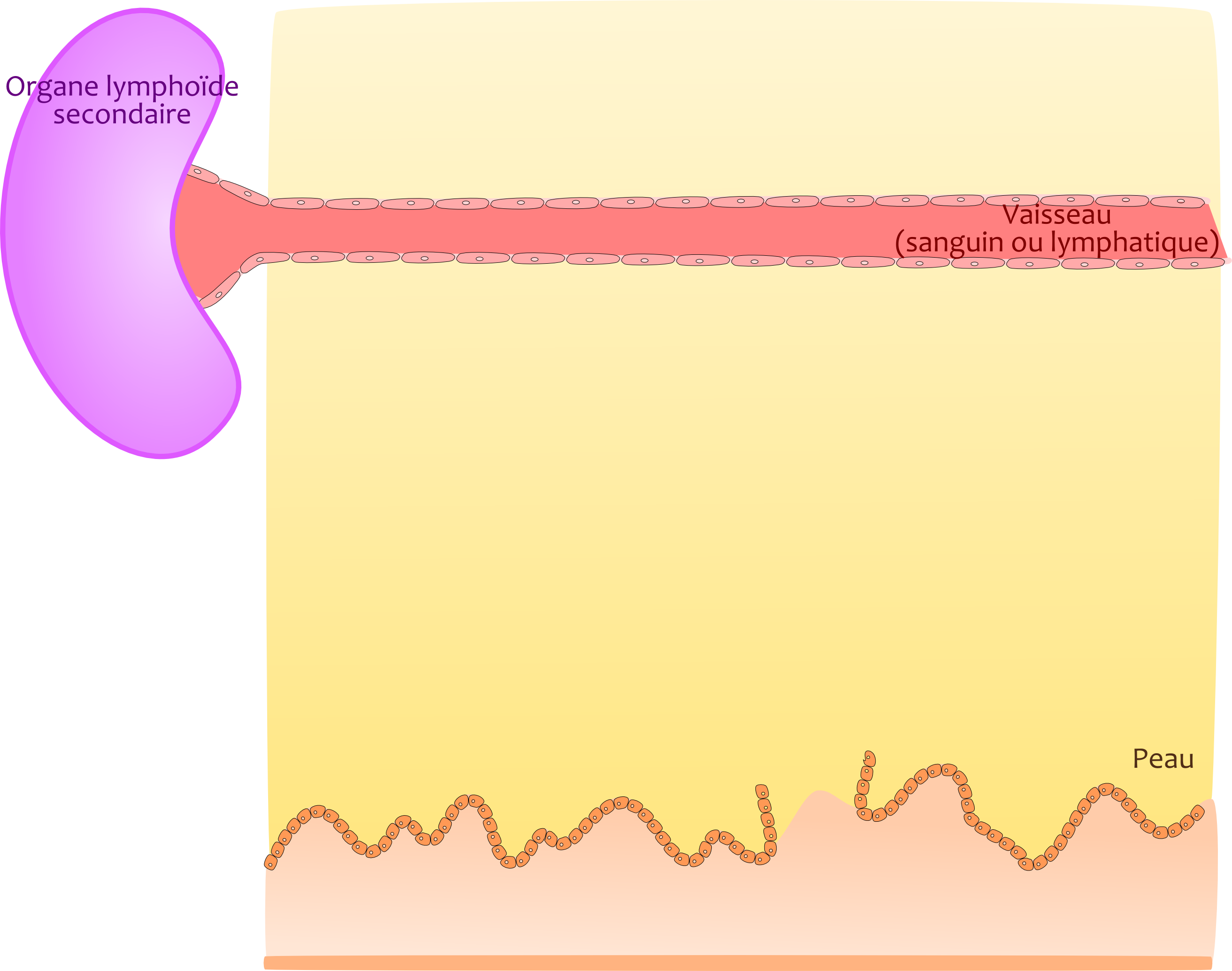 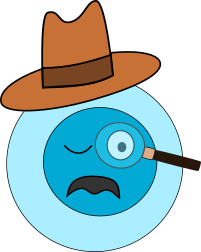 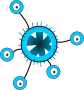 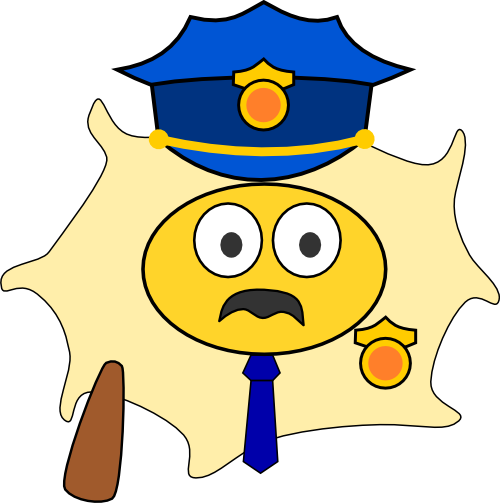 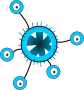 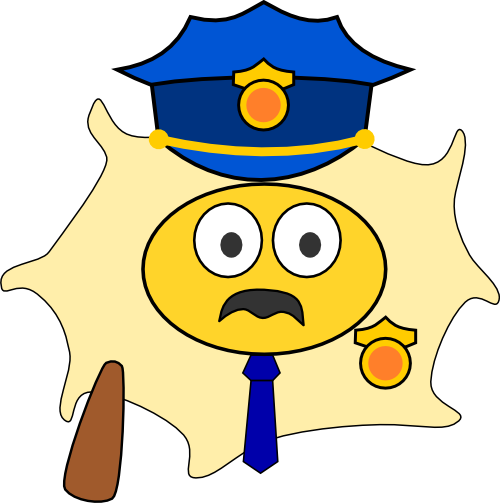 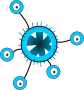 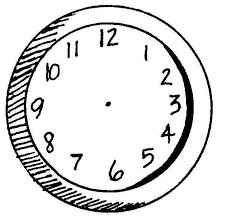 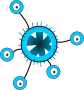 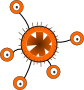 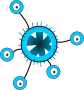 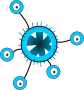 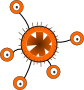 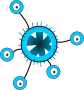 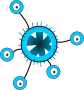 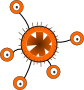 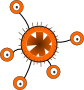 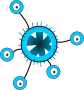 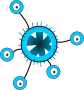 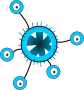 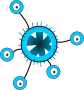 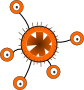 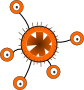 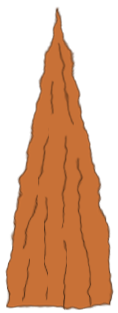 8 jours après le
début de l’infection
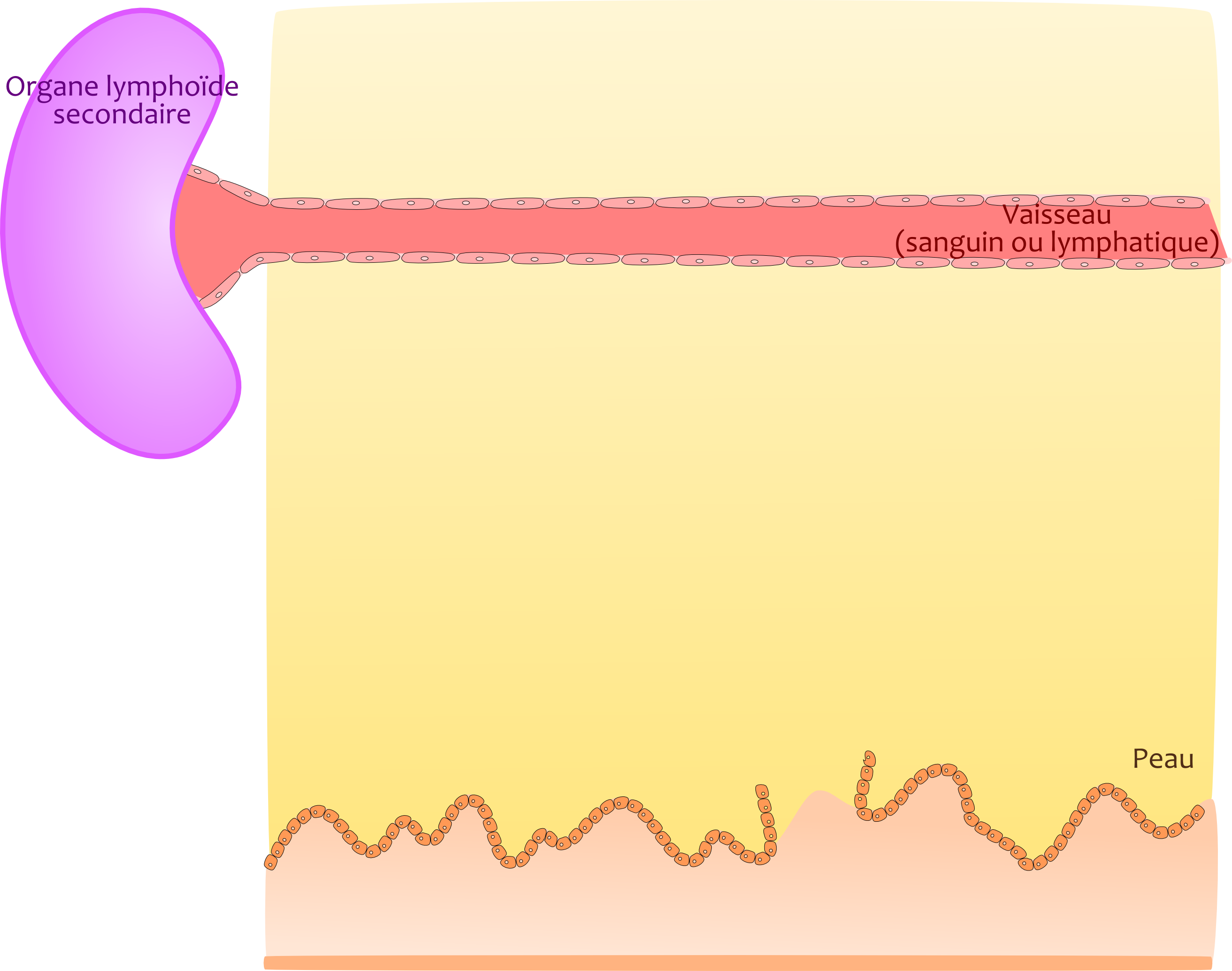 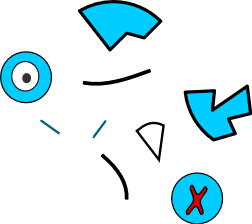 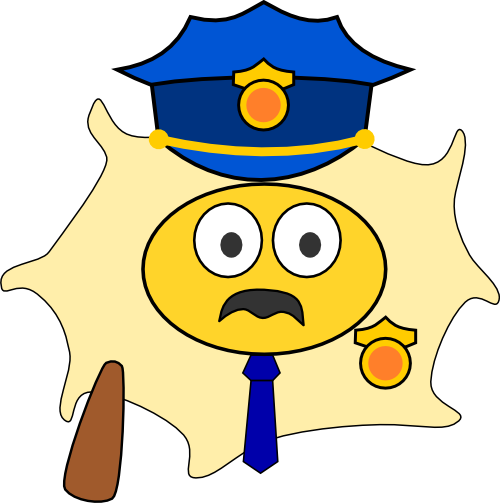 Je m’occupe de ceux-ci
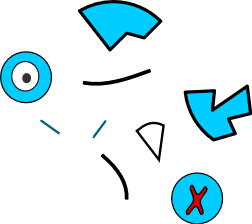 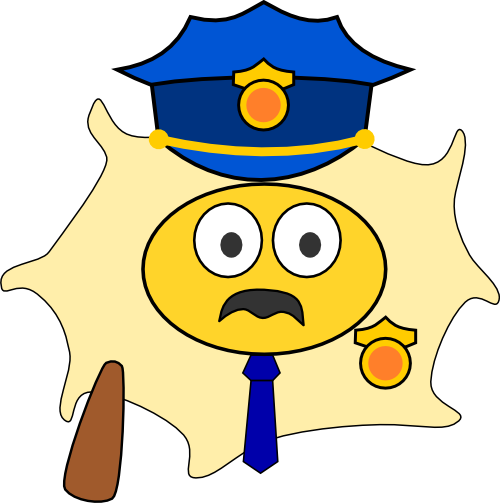 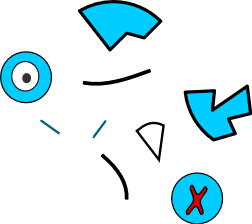 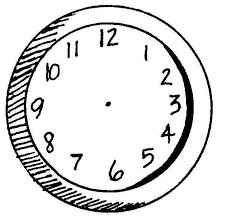 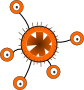 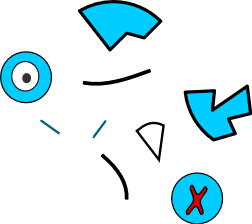 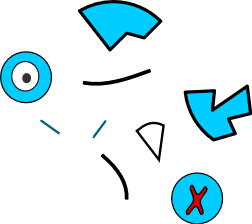 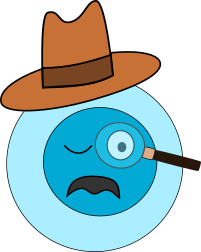 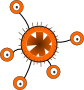 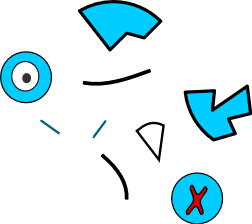 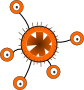 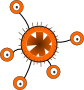 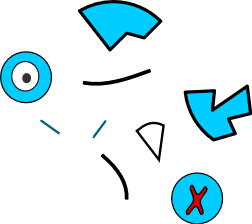 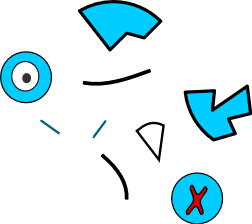 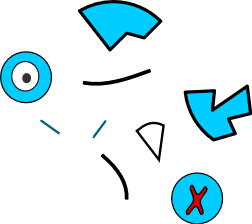 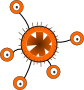 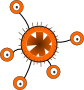 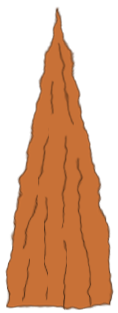 8 jours après le
début de l’infection
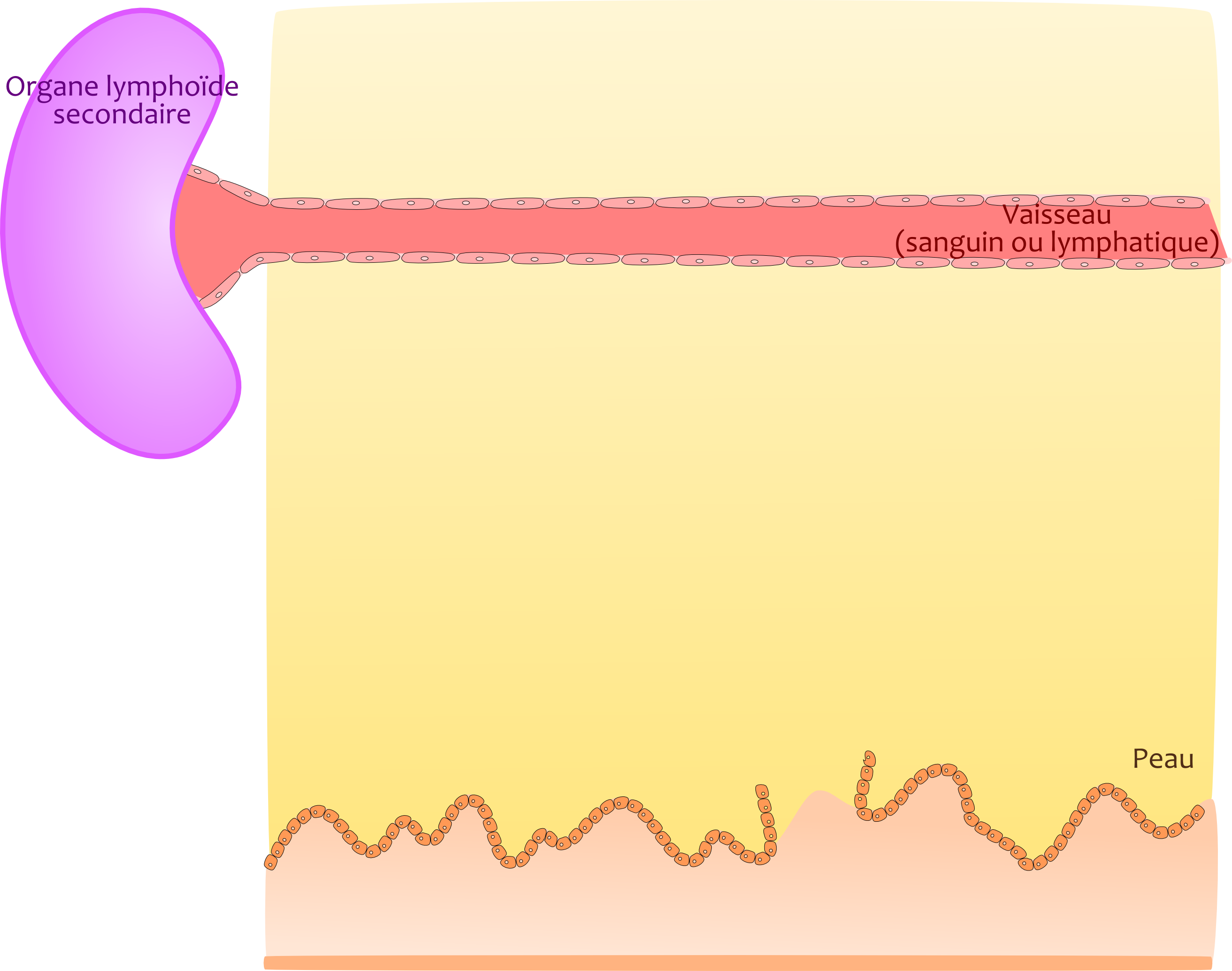 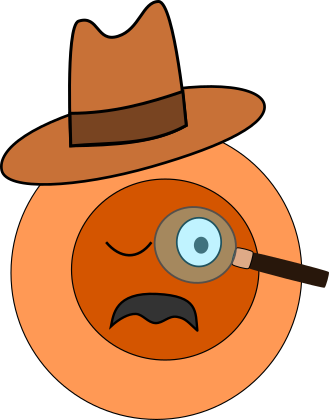 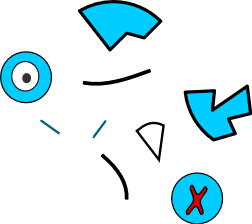 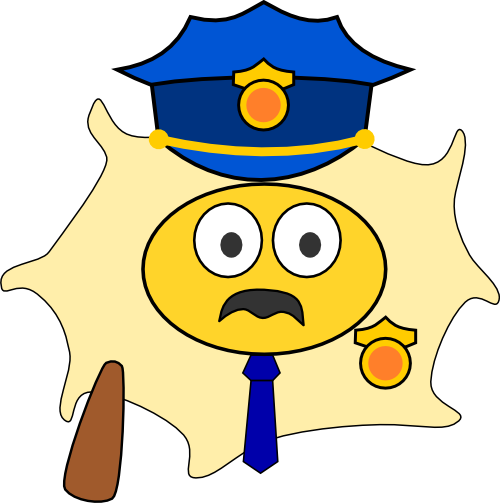 Je m’occupe de ceux-ci
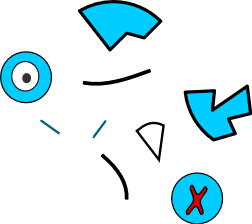 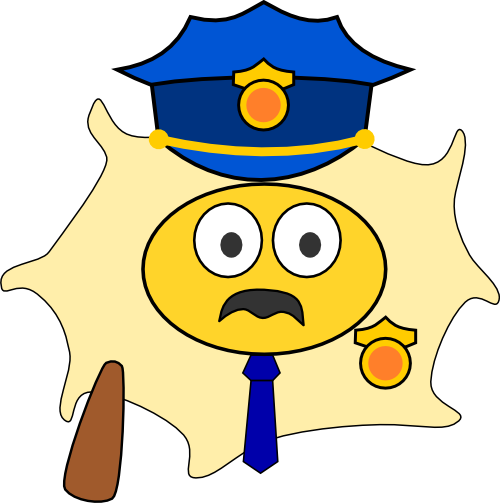 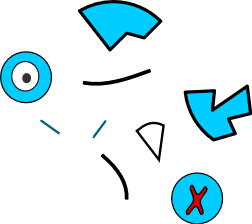 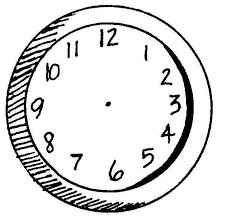 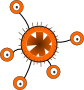 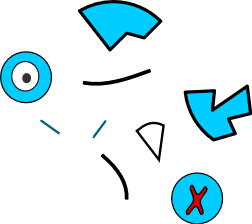 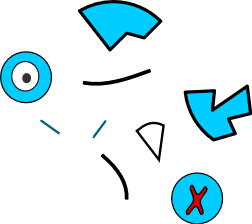 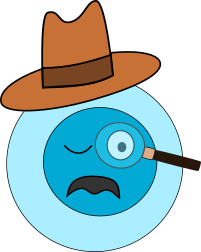 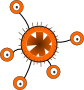 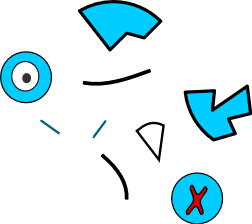 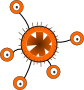 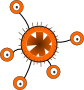 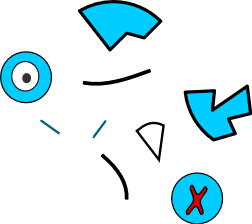 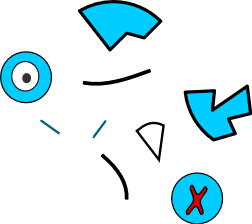 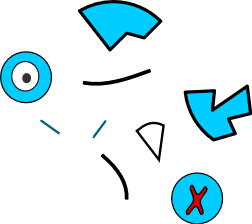 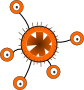 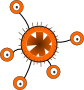 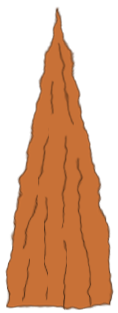 8 jours après le
début de l’infection
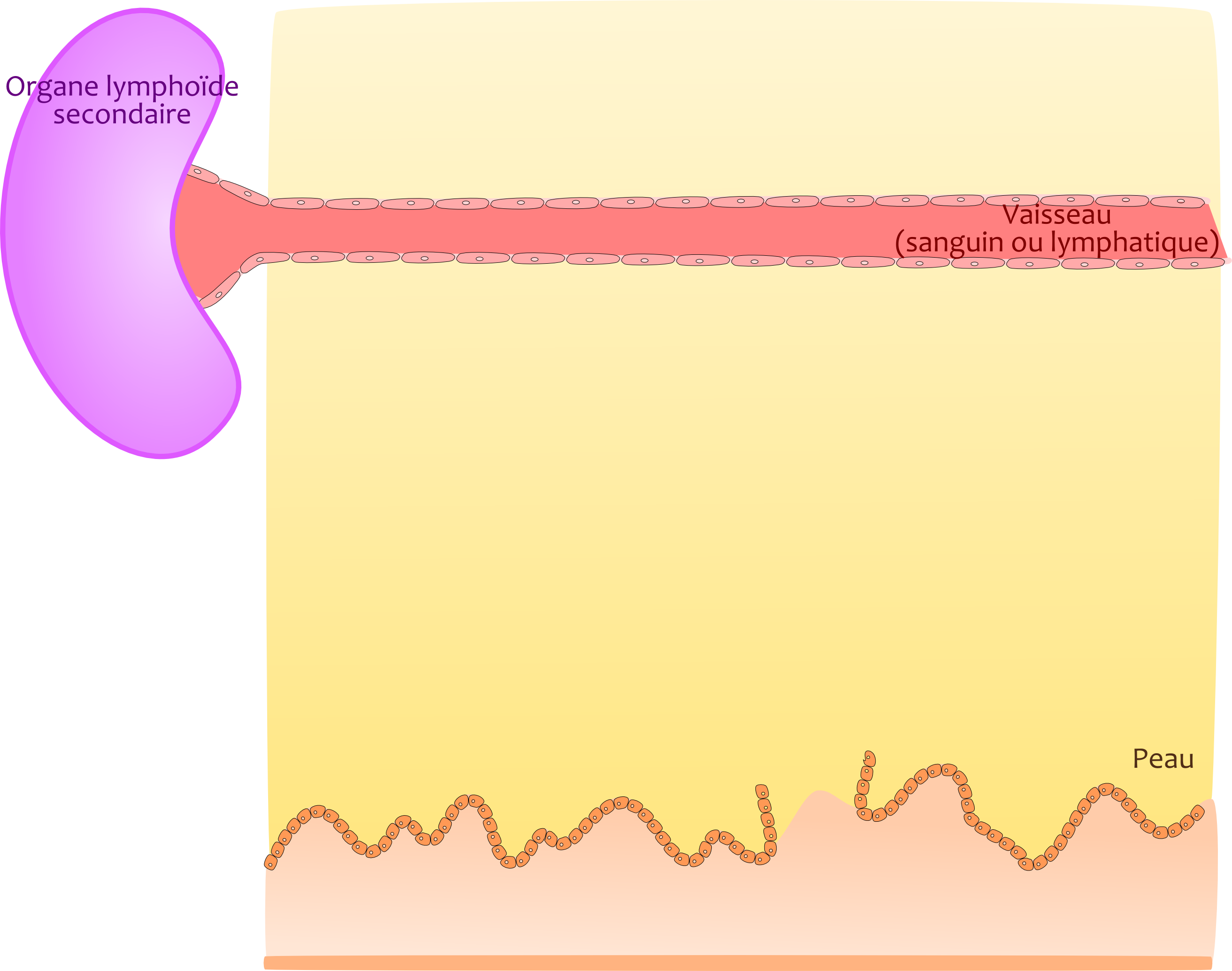 Et moi de ceux-la
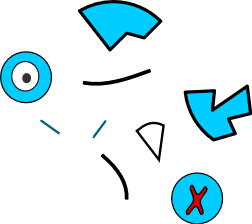 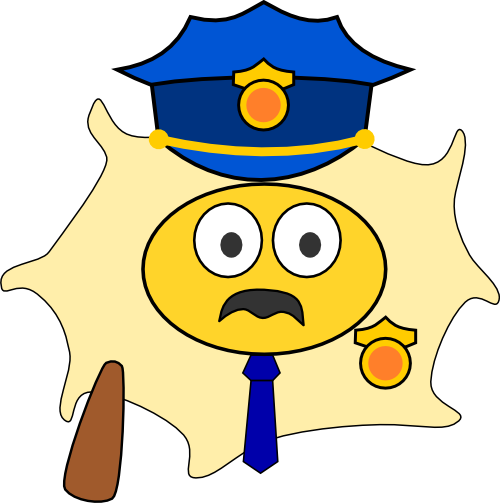 Je m’occupe de ceux-ci
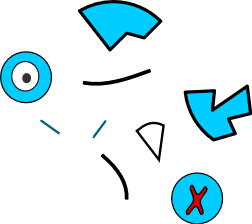 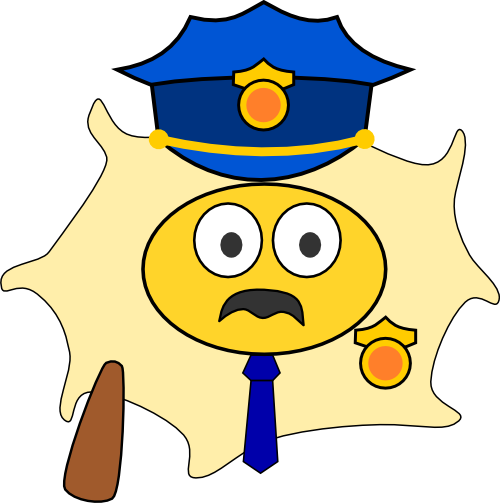 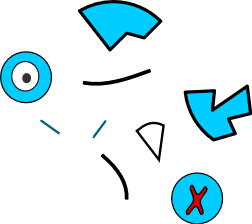 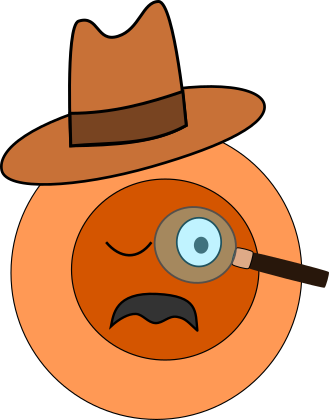 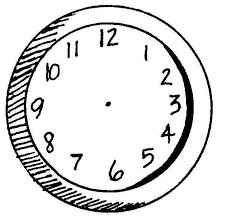 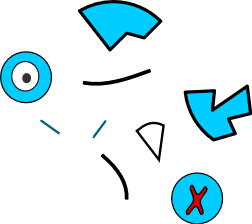 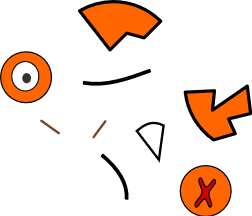 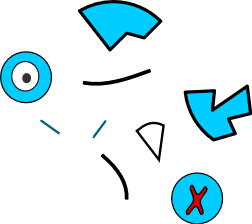 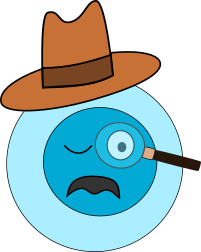 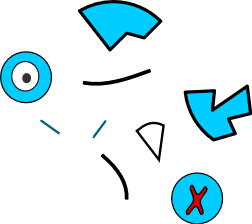 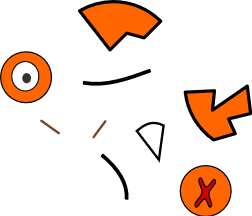 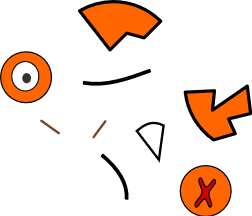 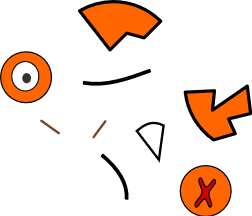 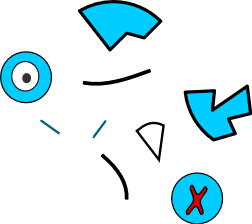 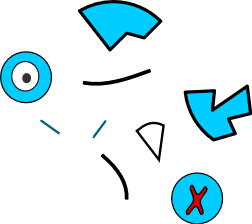 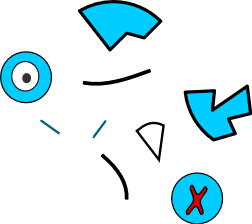 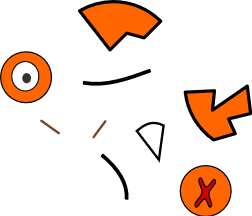 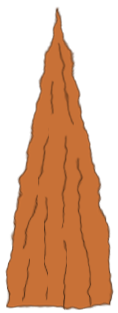 8 jours après le
début de l’infection
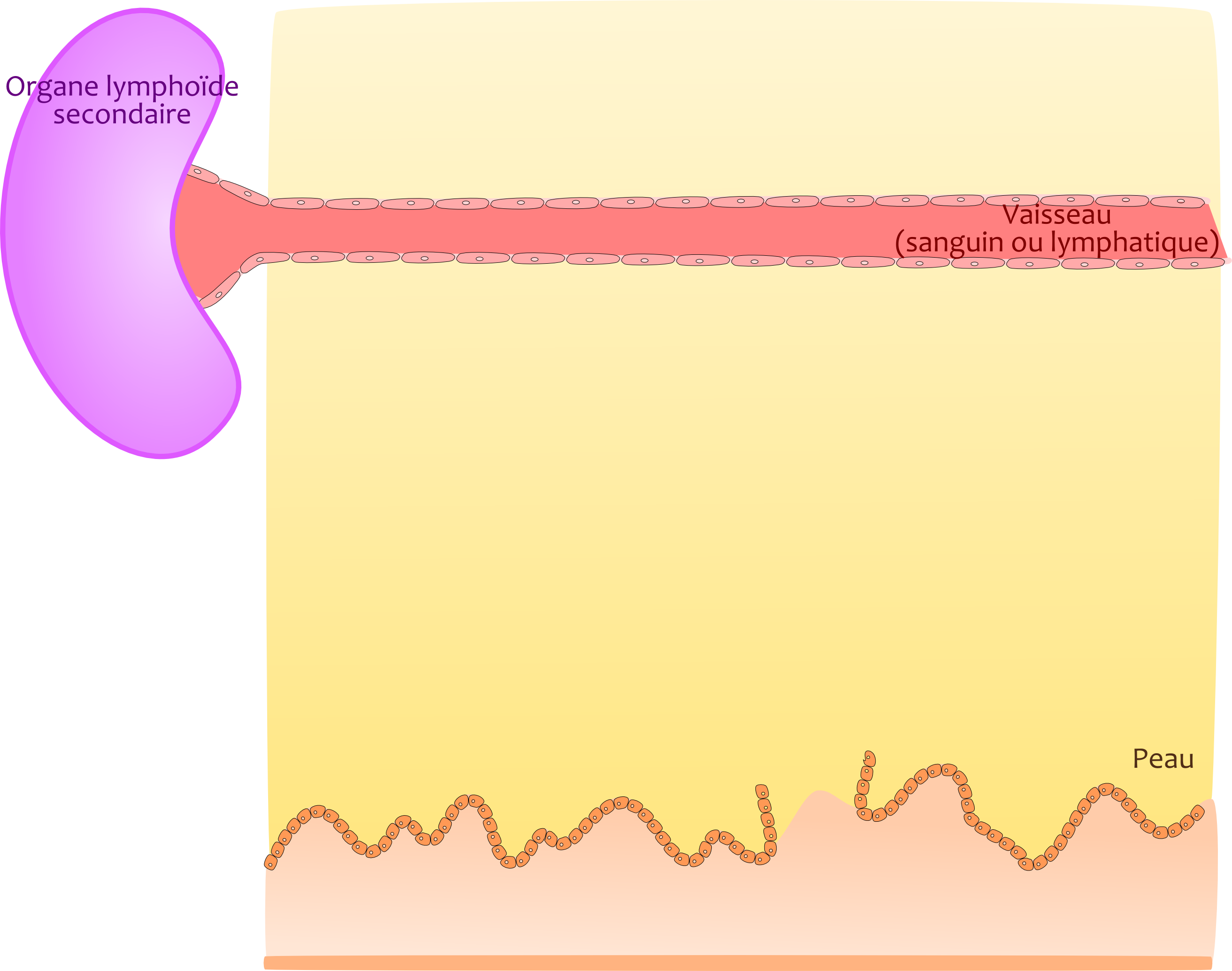 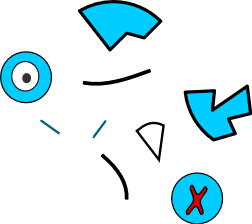 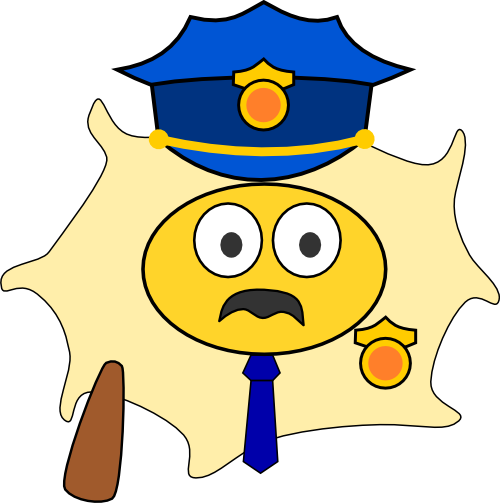 Je m’en souviendrai de ces ennemis
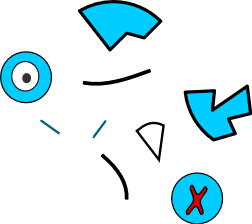 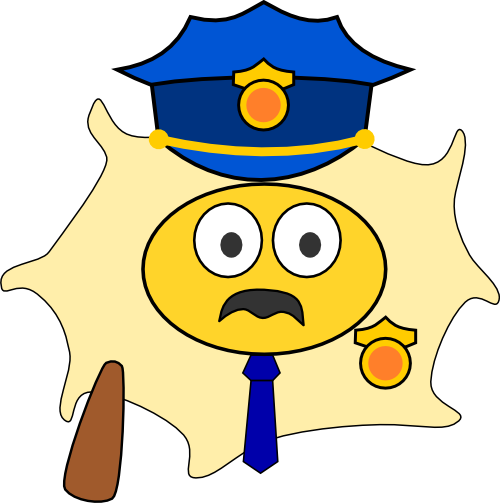 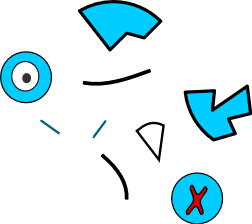 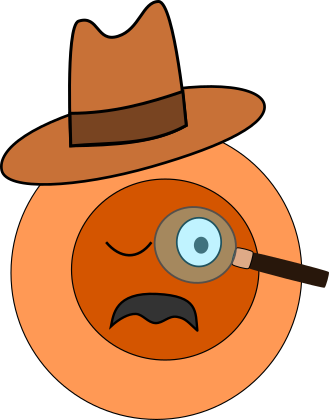 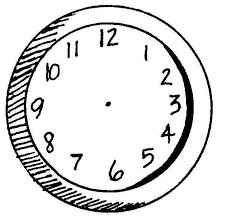 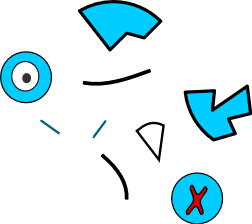 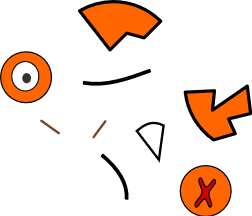 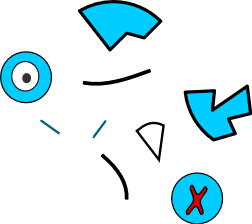 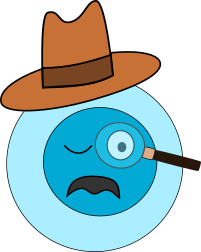 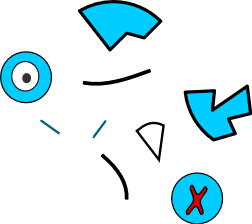 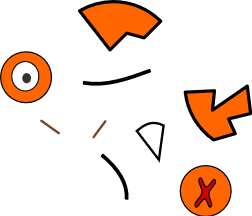 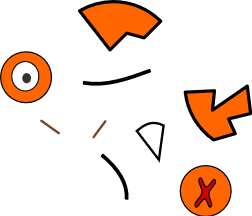 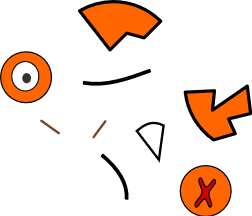 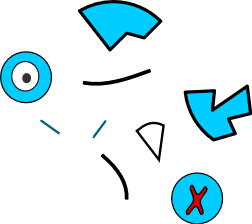 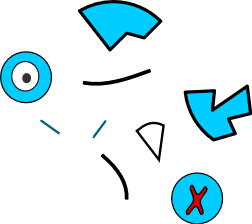 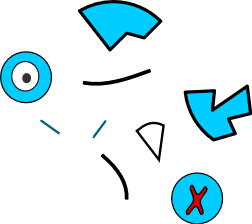 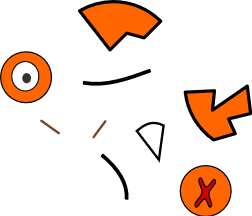 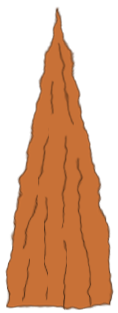 8 jours après le
début de l’infection
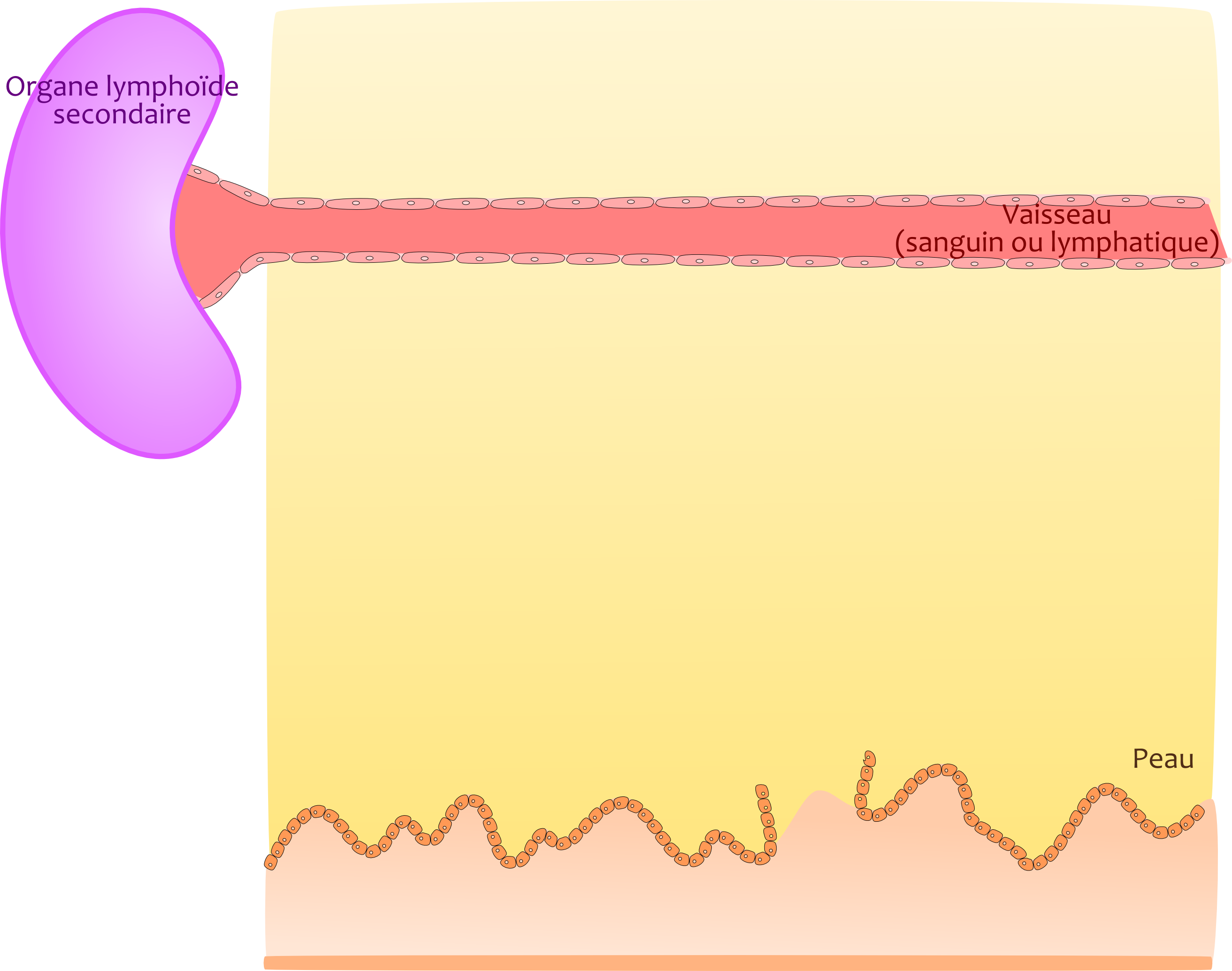 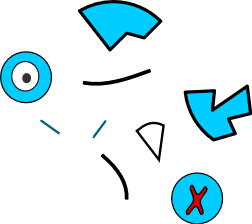 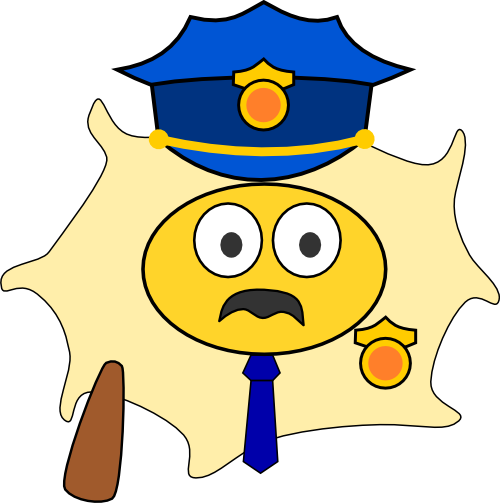 Je m’en souviendrai de ces ennemis
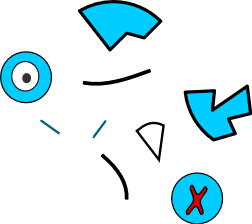 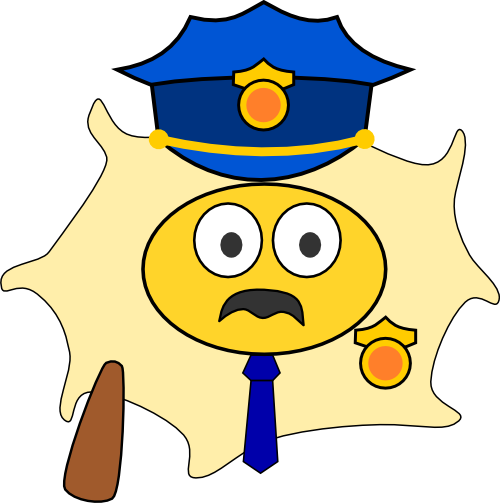 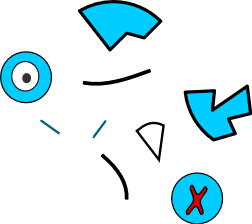 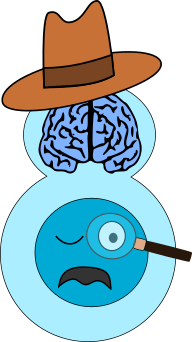 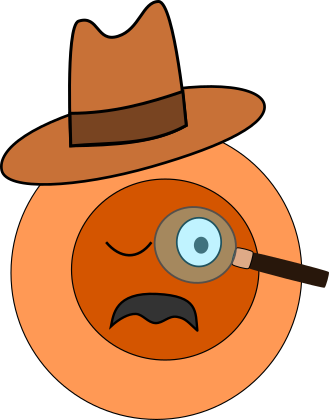 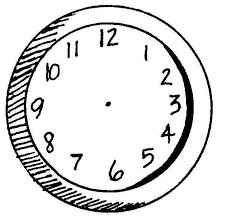 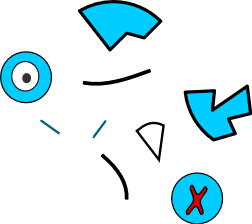 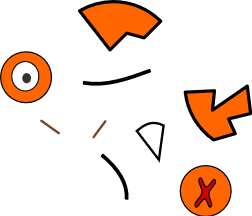 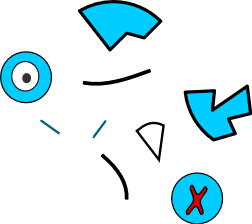 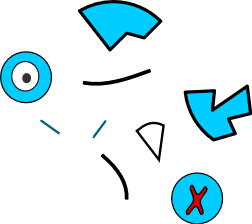 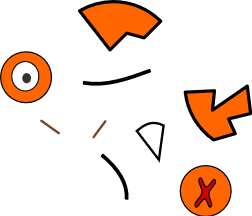 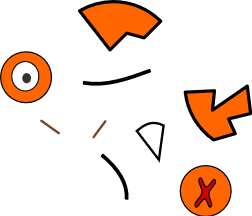 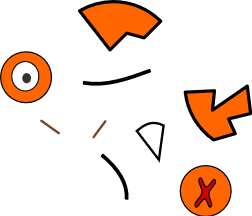 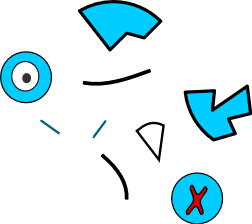 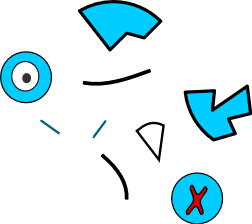 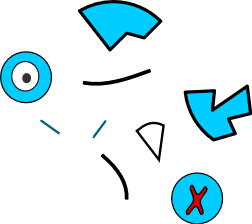 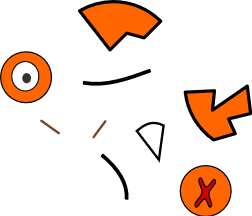 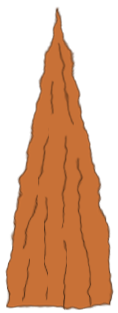 8 jours après le
début de l’infection
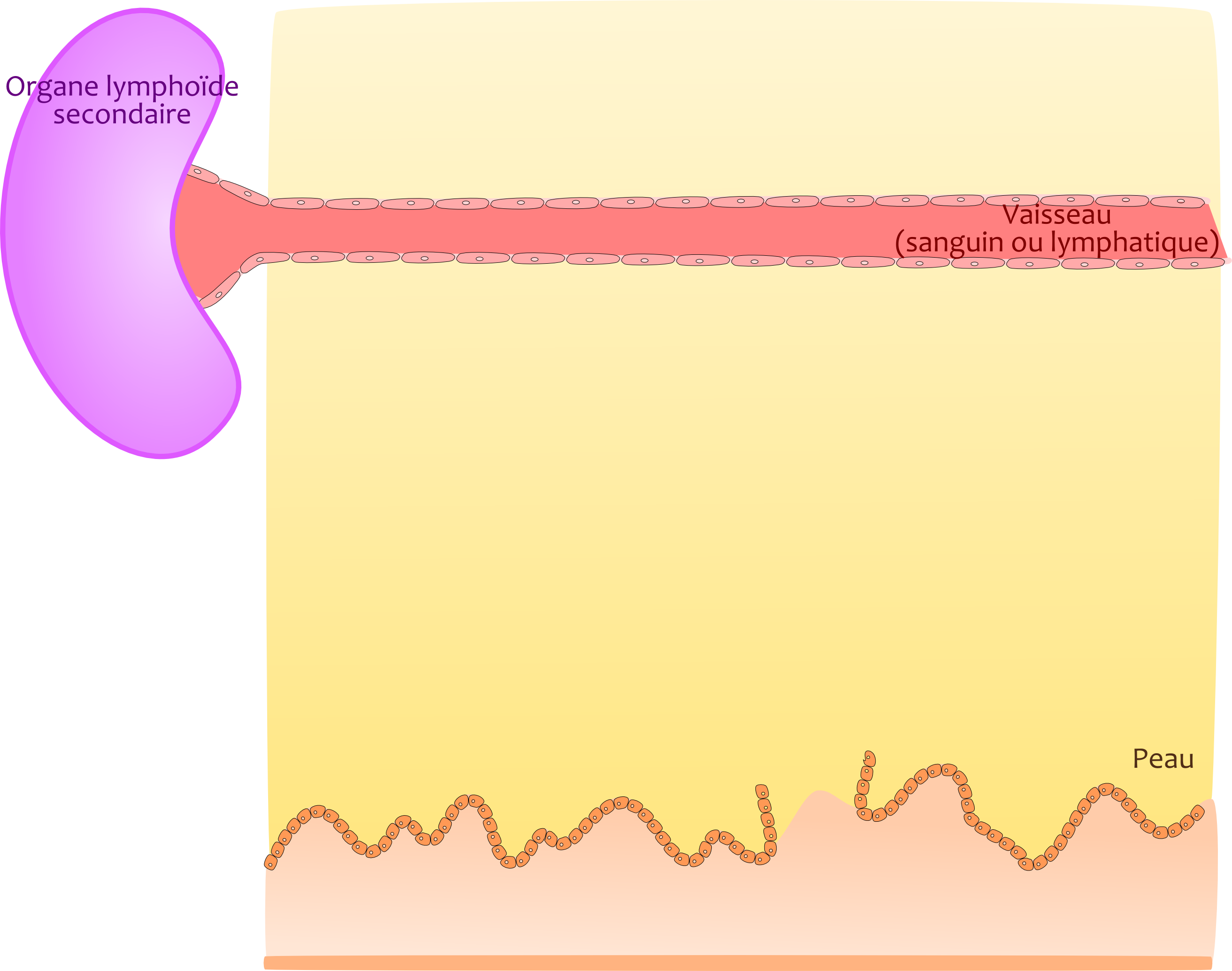 La prochaine fois nous serons prêts
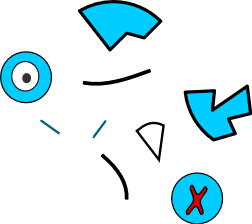 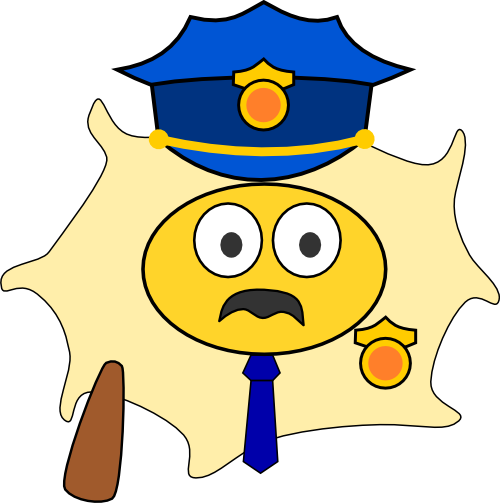 Je m’en souviendrai de ces ennemis
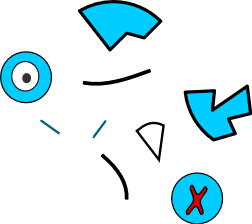 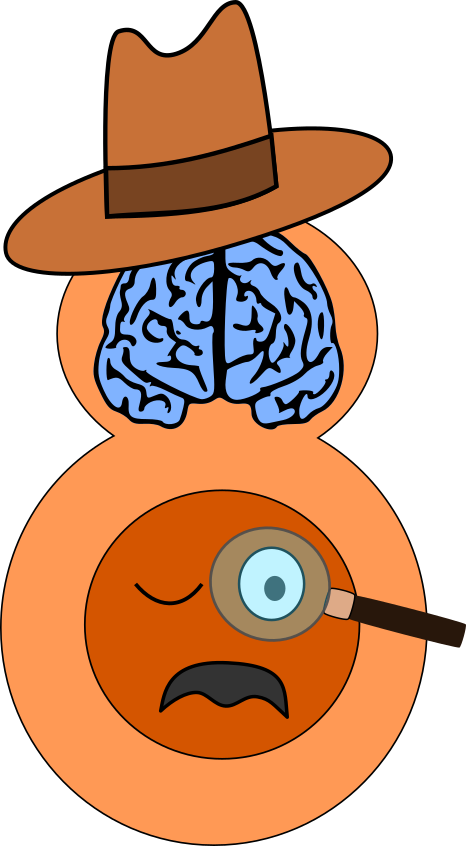 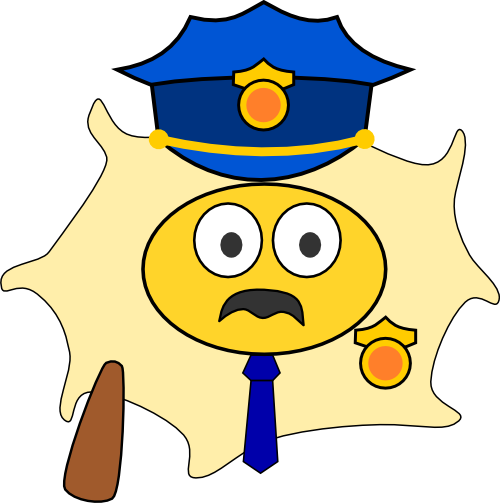 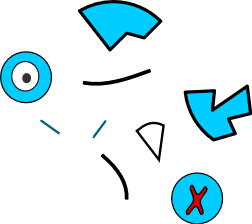 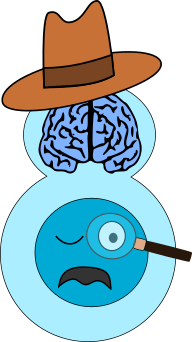 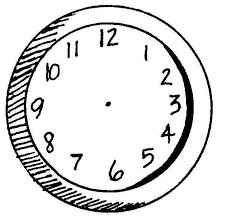 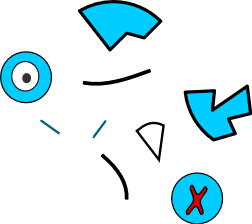 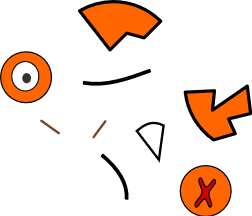 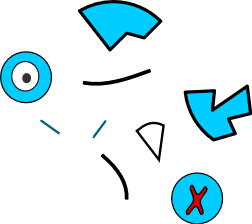 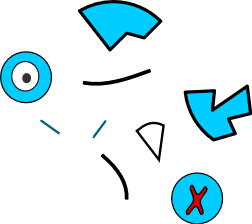 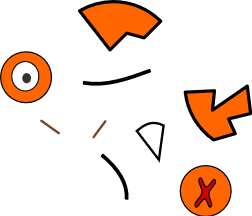 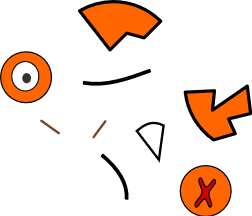 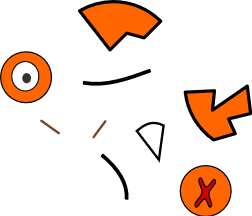 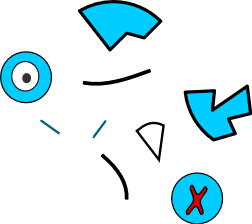 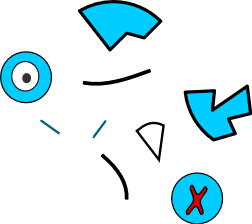 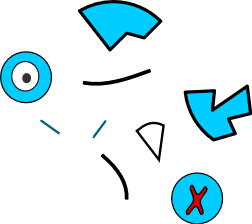 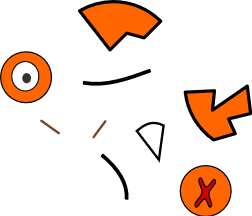 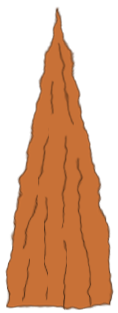 8 jours après le
début de l’infection
Un jour, une deuxième infection
Cette fois-ci nous allons gagner !
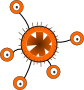 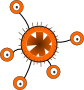 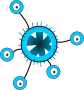 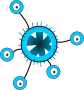 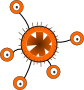 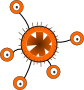 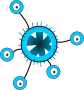 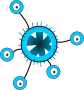 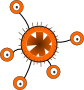 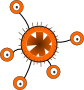 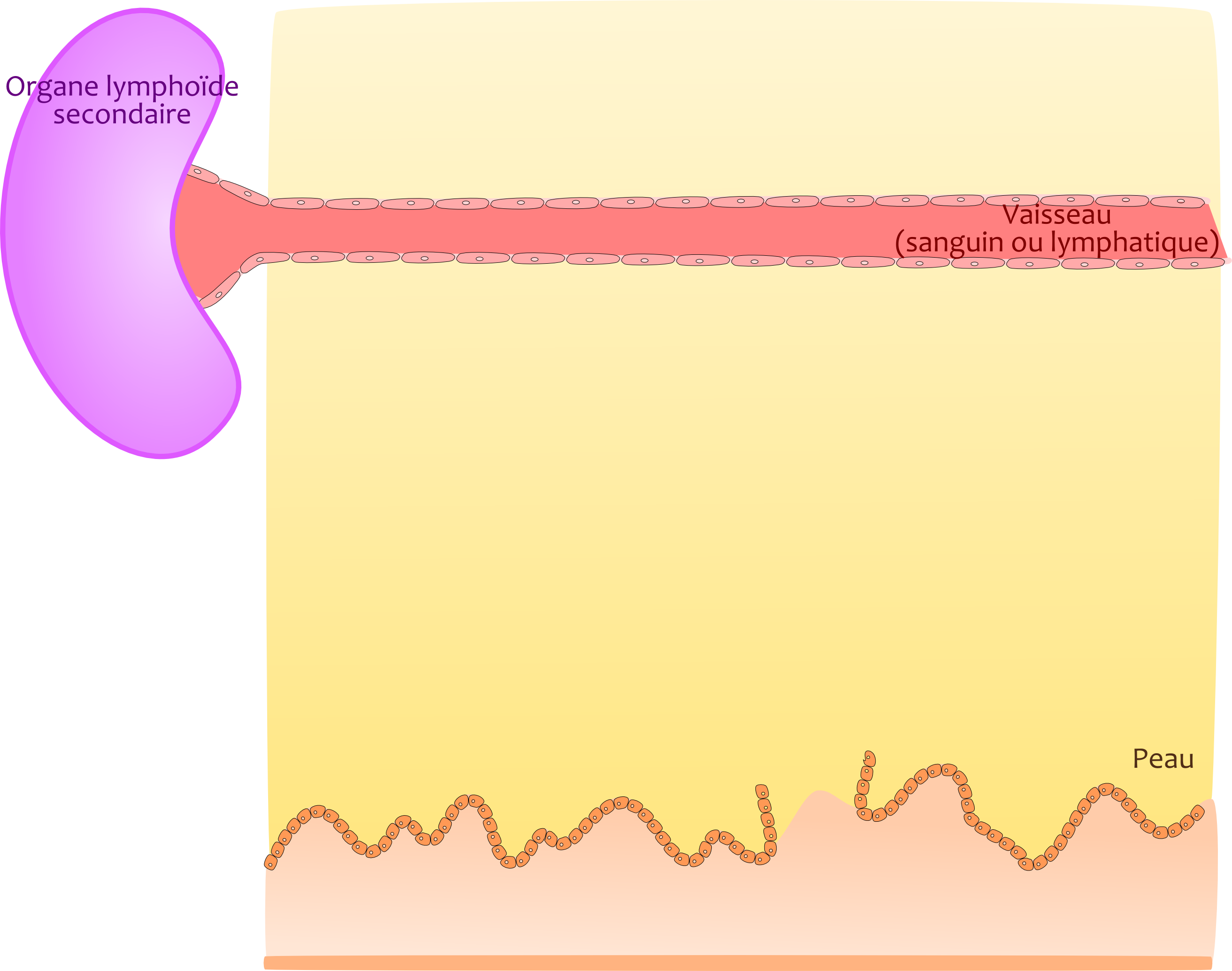 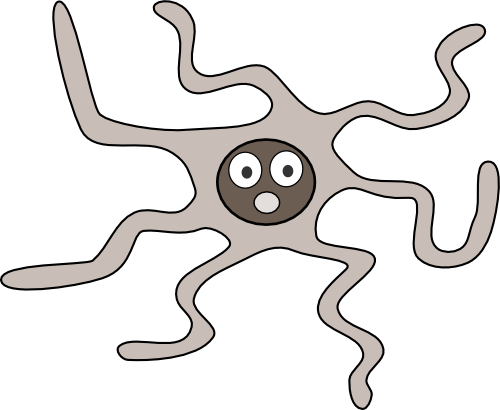 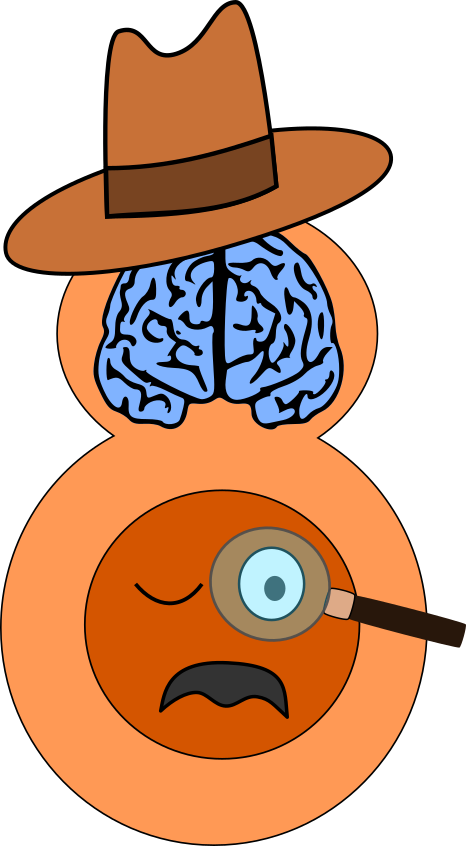 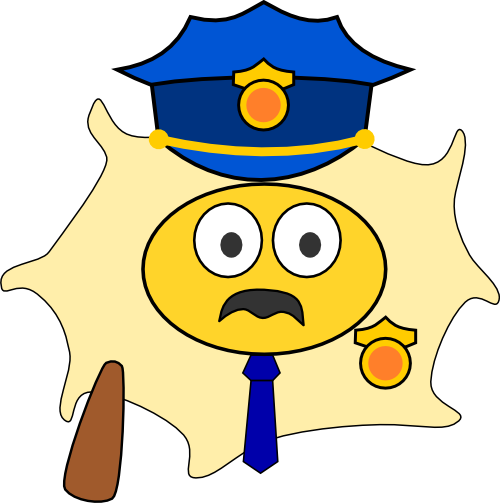 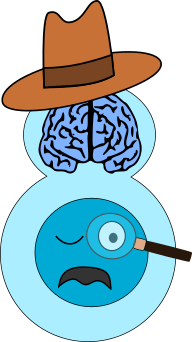 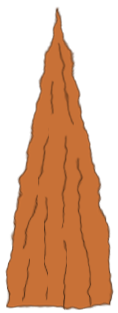 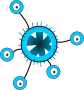 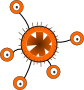 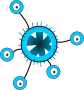 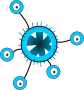 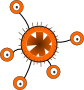 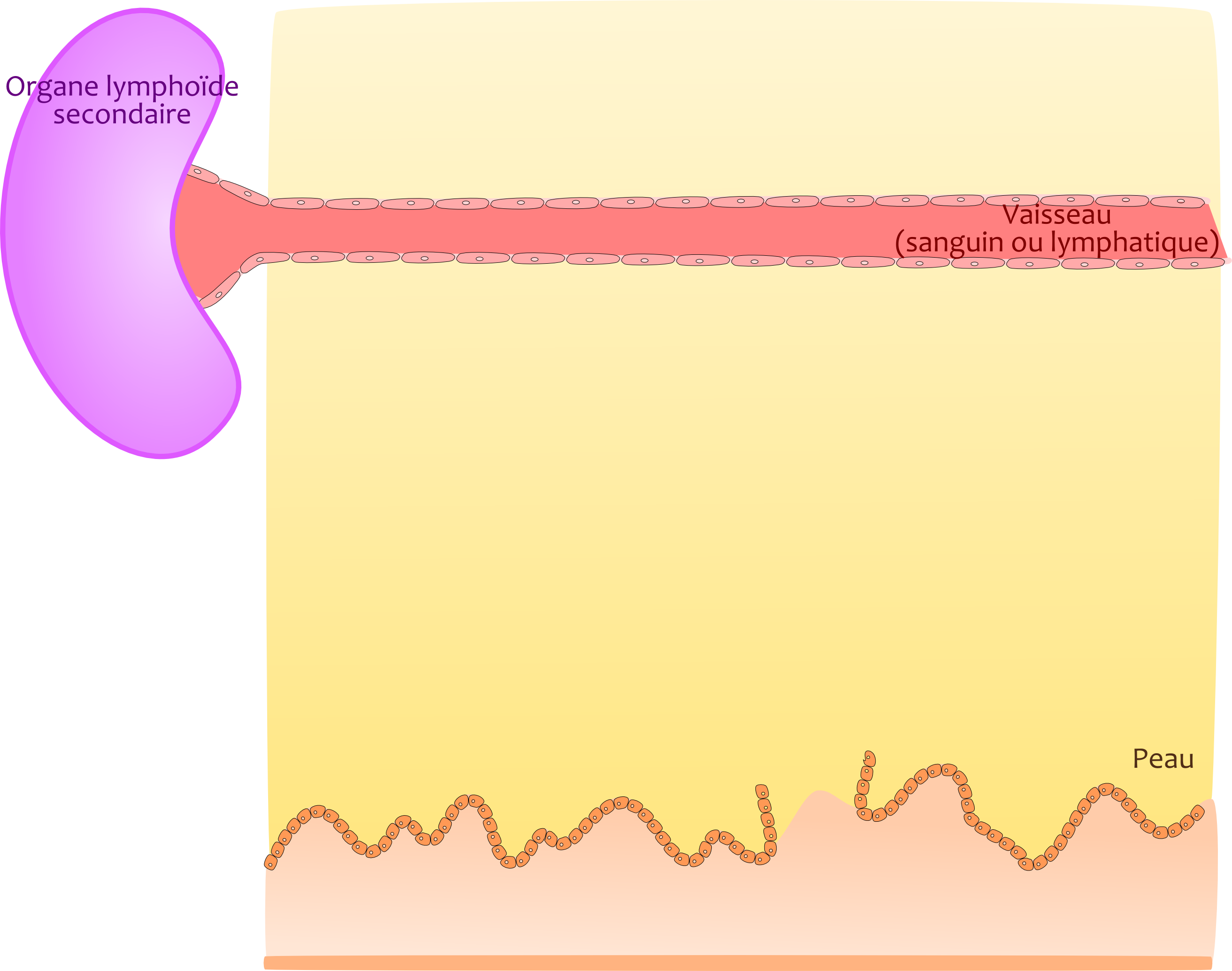 DES MICROBES !!
A l’ATTAQUE !!!
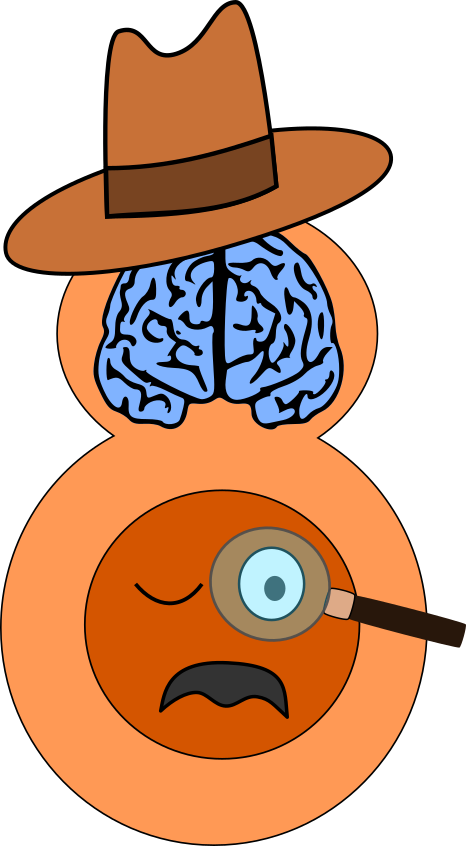 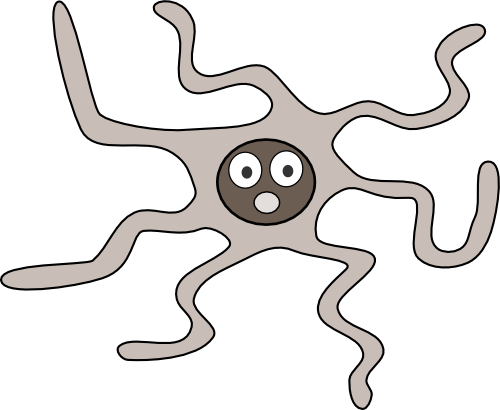 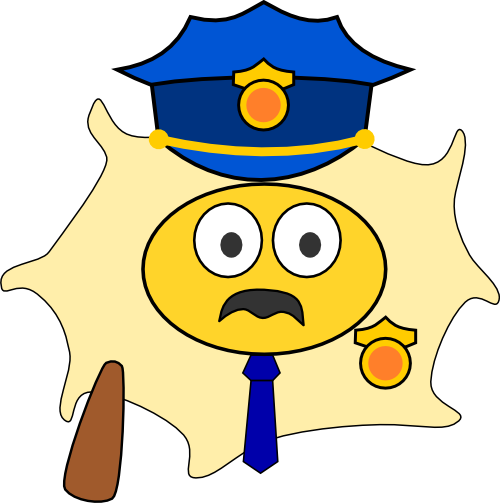 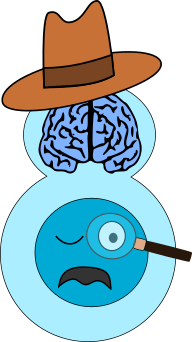 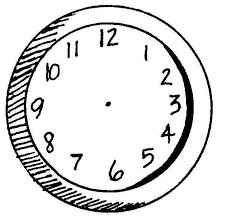 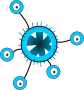 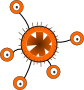 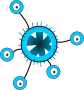 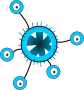 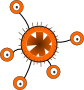 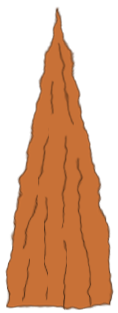 Quelques heures après le début de l’infection
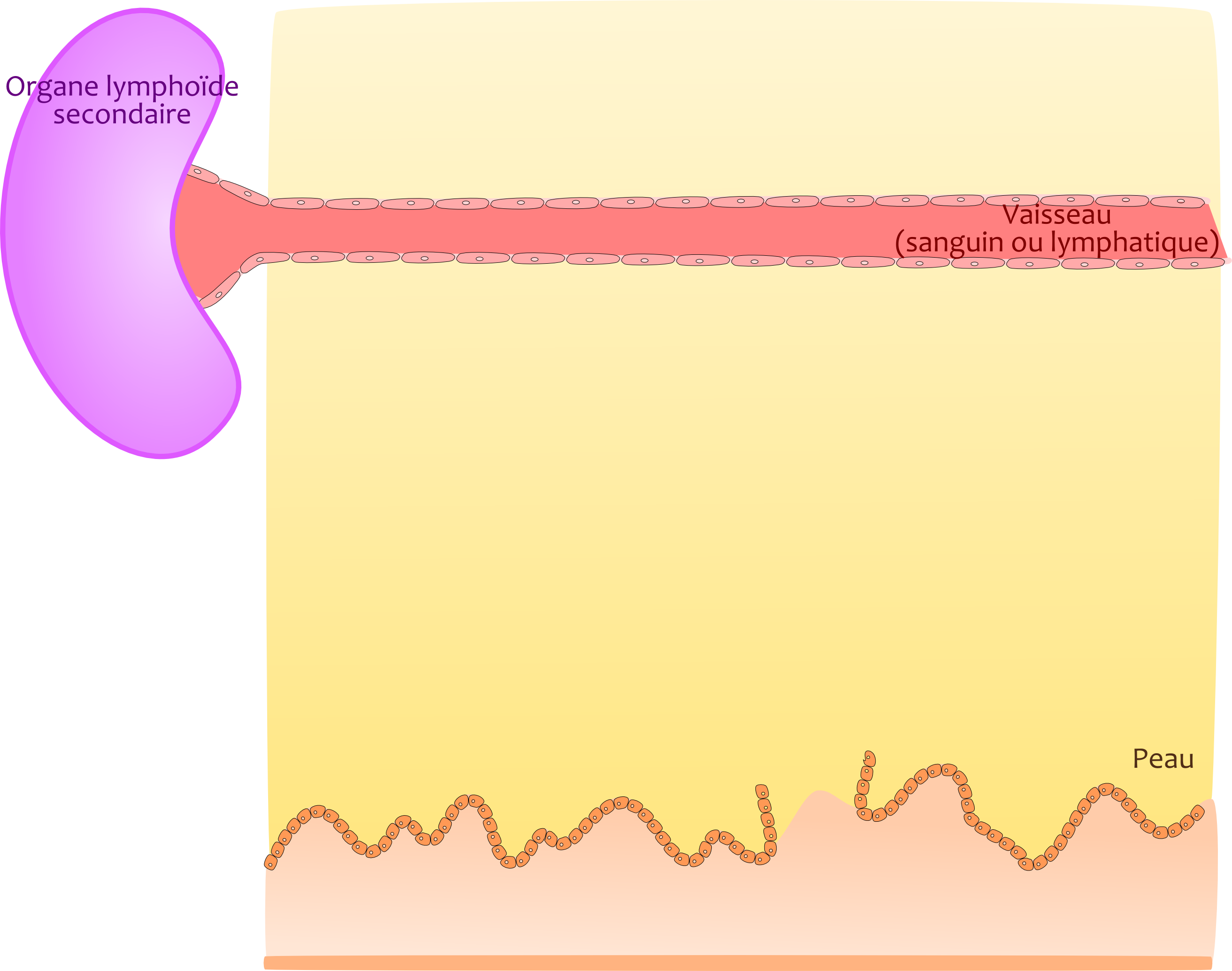 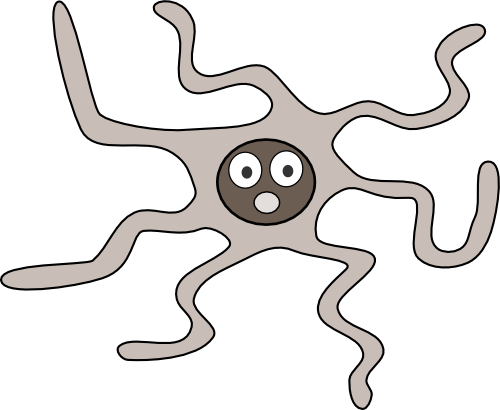 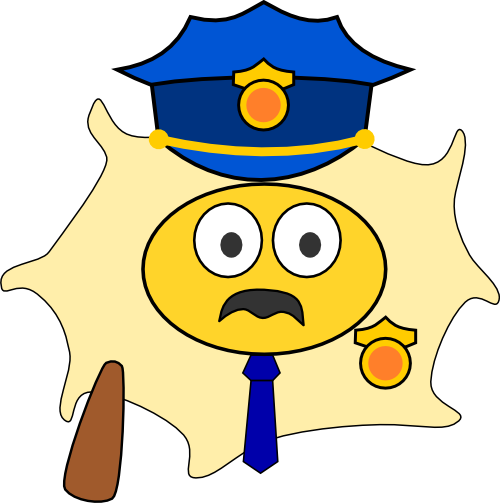 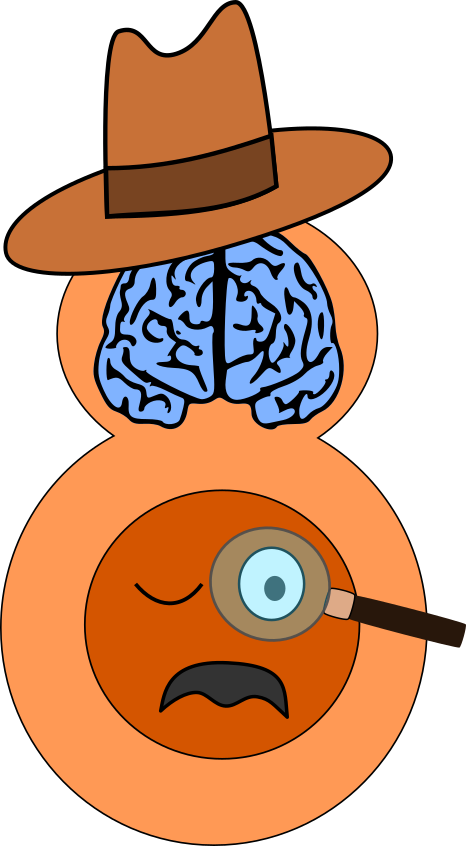 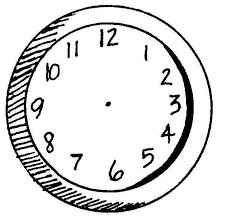 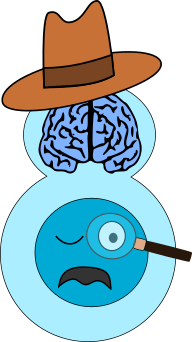 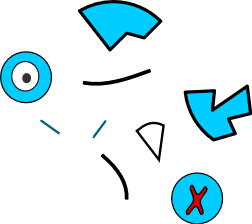 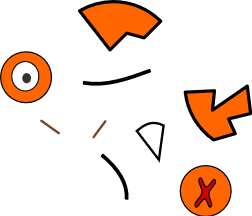 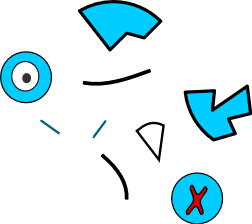 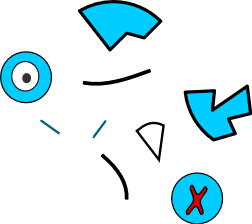 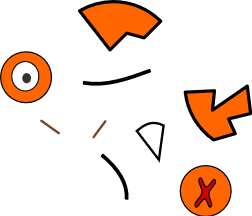 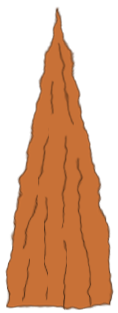 Quelques heures après le début de l’infection
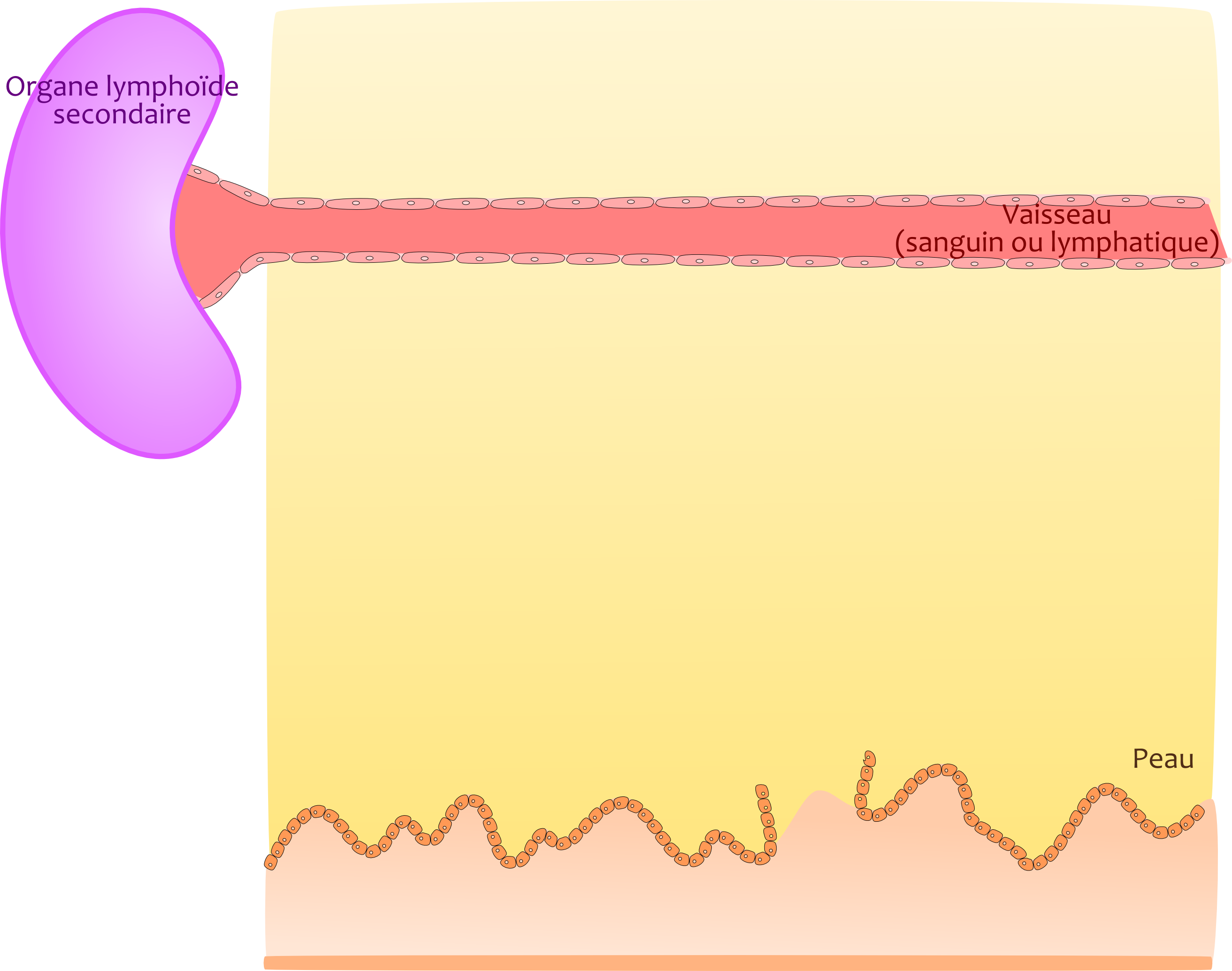 …
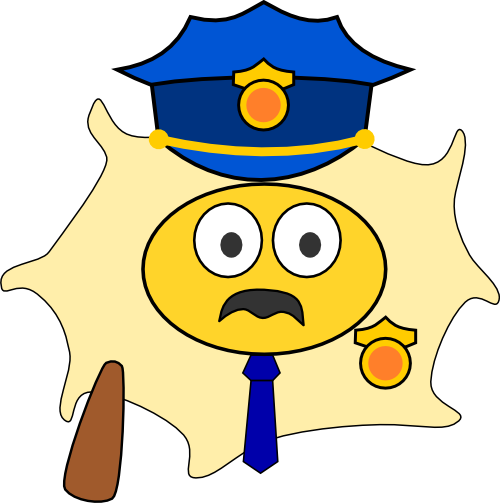 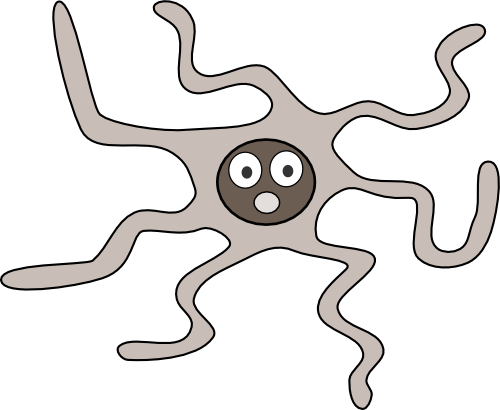 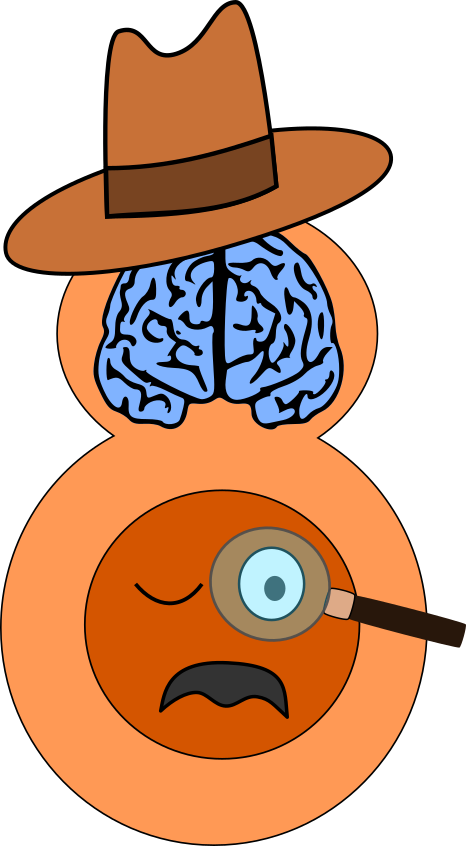 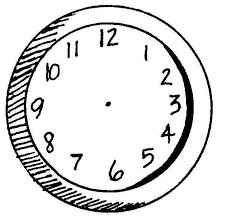 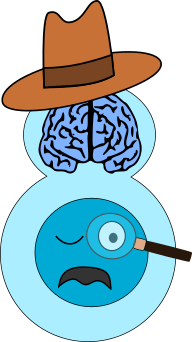 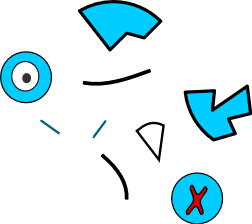 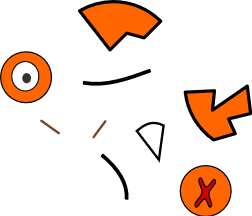 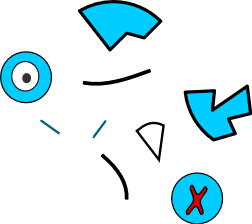 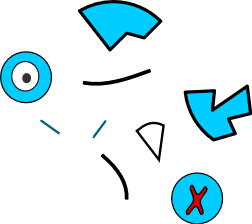 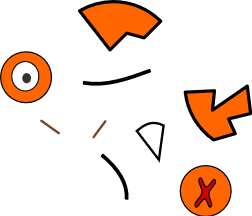 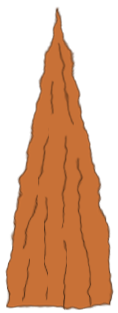 Quelques heures après le début de l’infection
Principe de la vaccination
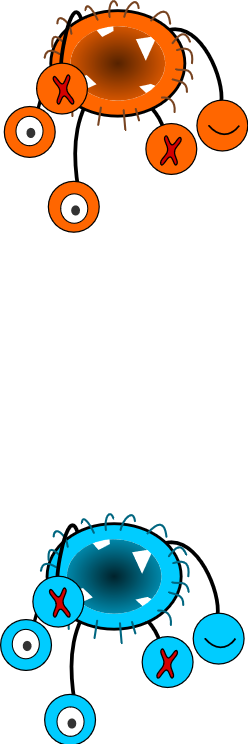 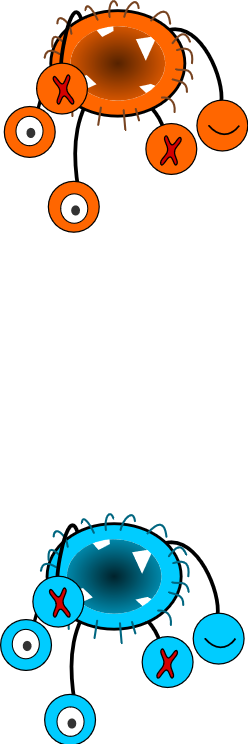 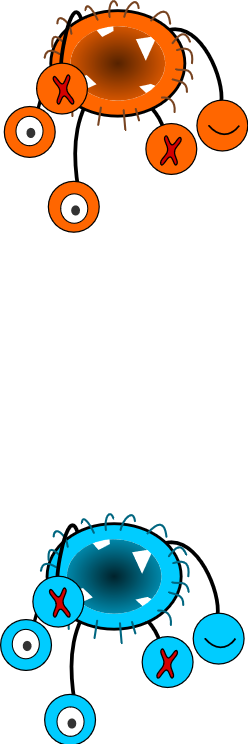 Remerciements
Groupe de travail Immunité et Vaccination Juliana Blin, Nathalie Davoust-Nataf, Eléonore Péres, Hélène Dutartre, Philippe MangeotMusée de Sciences Biologiques du Docteur Marcel Mérieux
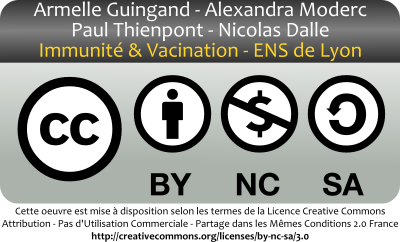